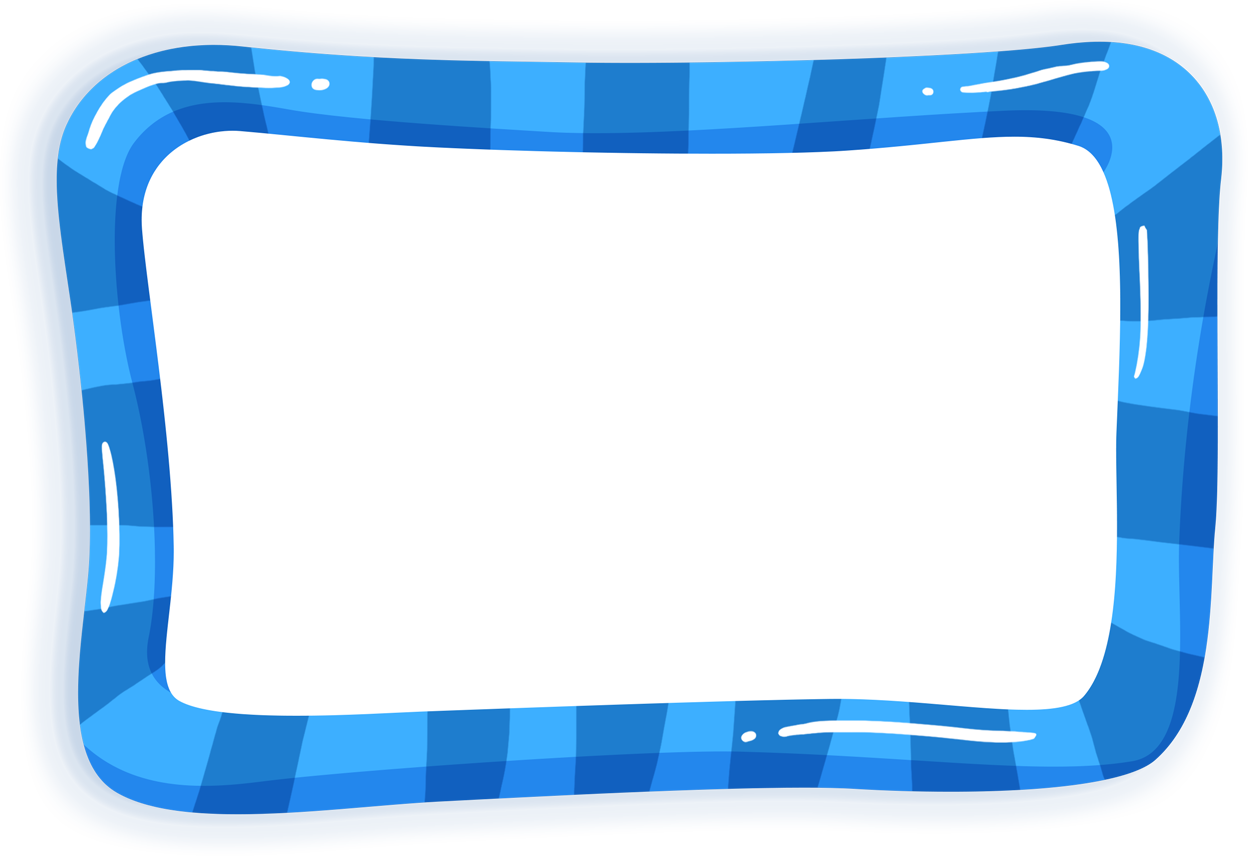 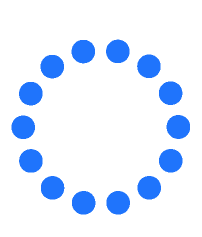 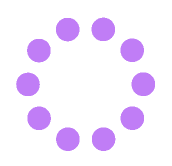 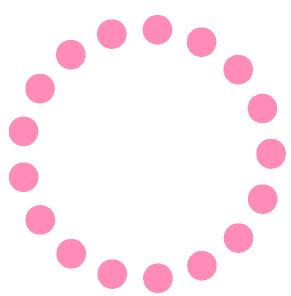 Центр детской активности «Умничка»для детей младшего дошкольного возраста
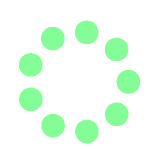 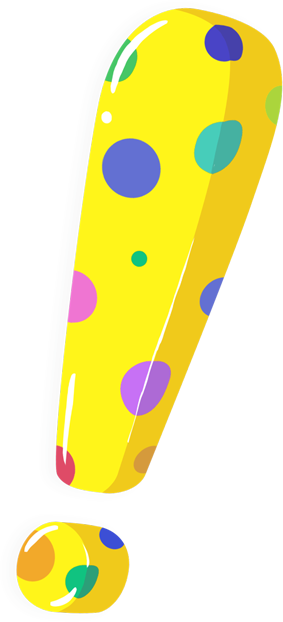 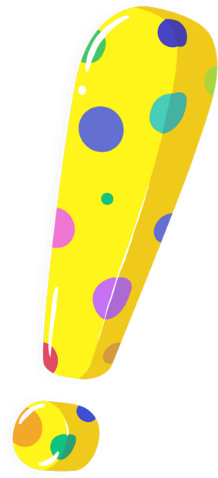 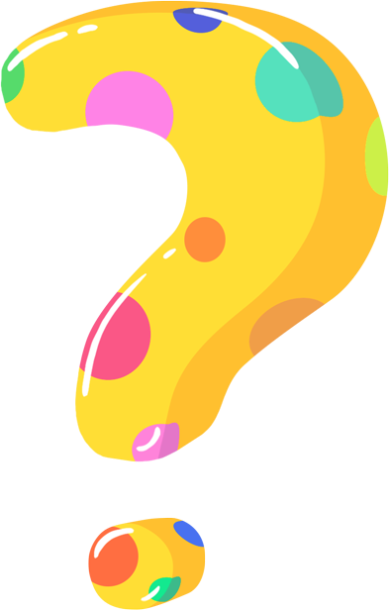 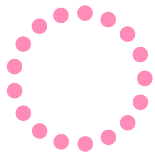 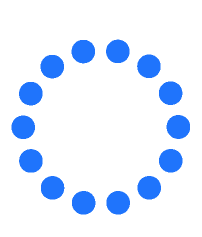 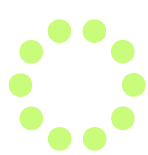 Карпова Наталья Викторовна
                Ахатова Лариса Павловна
                МАДОУ д/с «Тополек», г. Советский
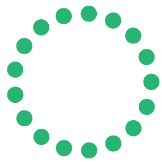 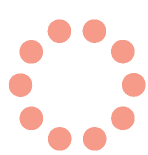 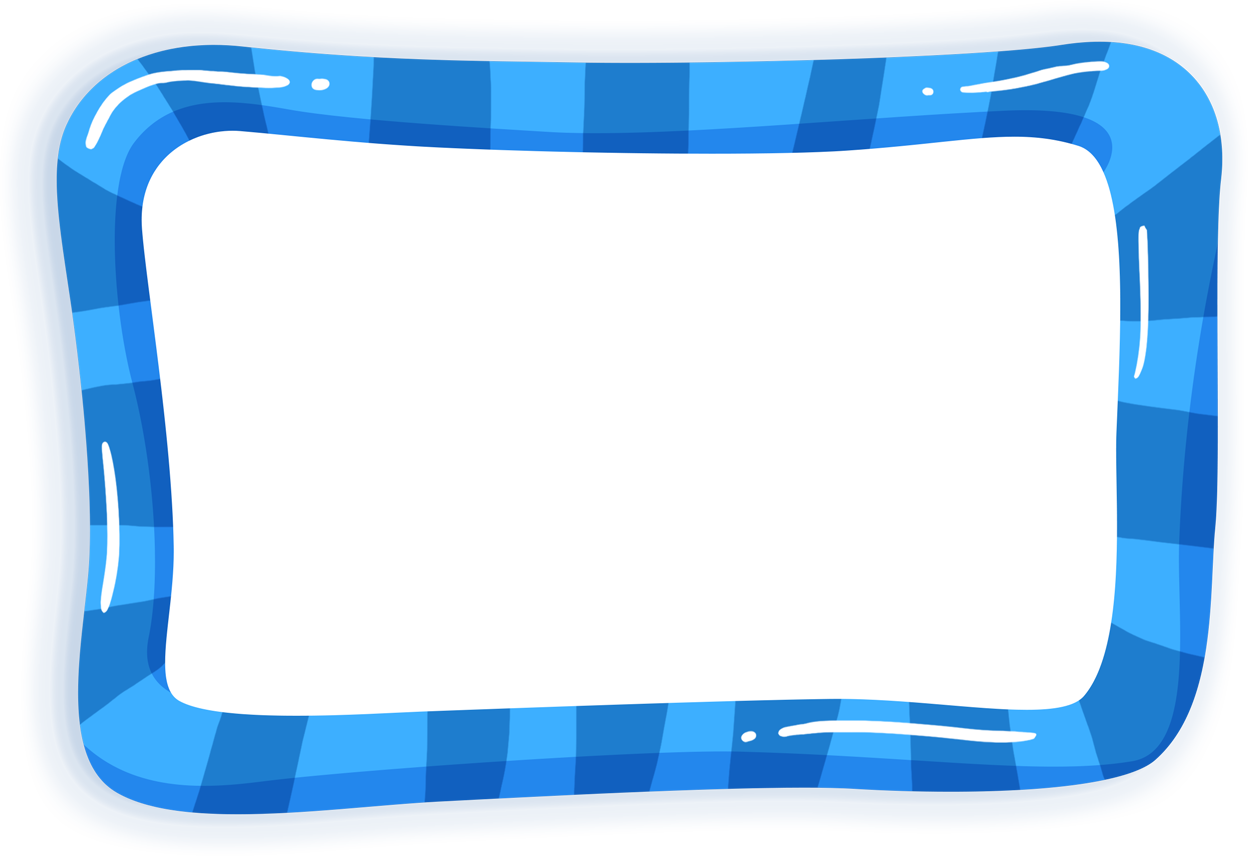 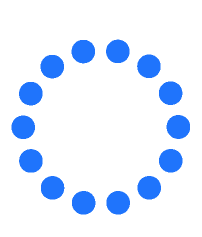 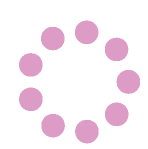 Думающая среда
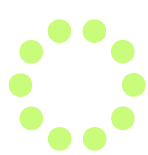 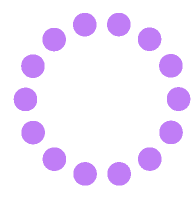 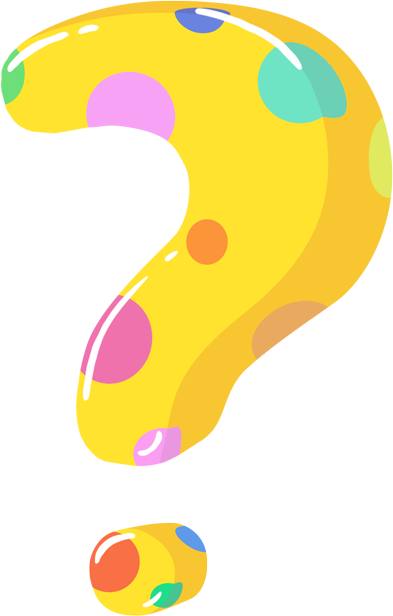 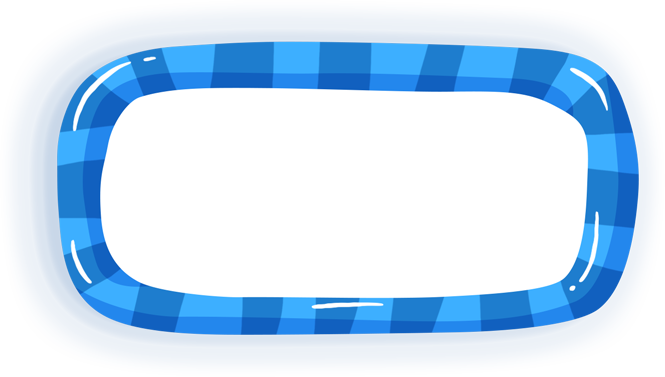 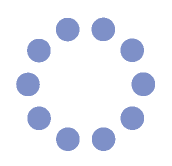 Говорящая среда
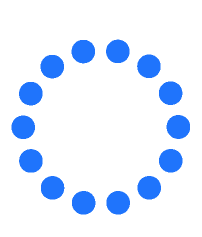 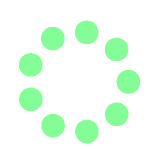 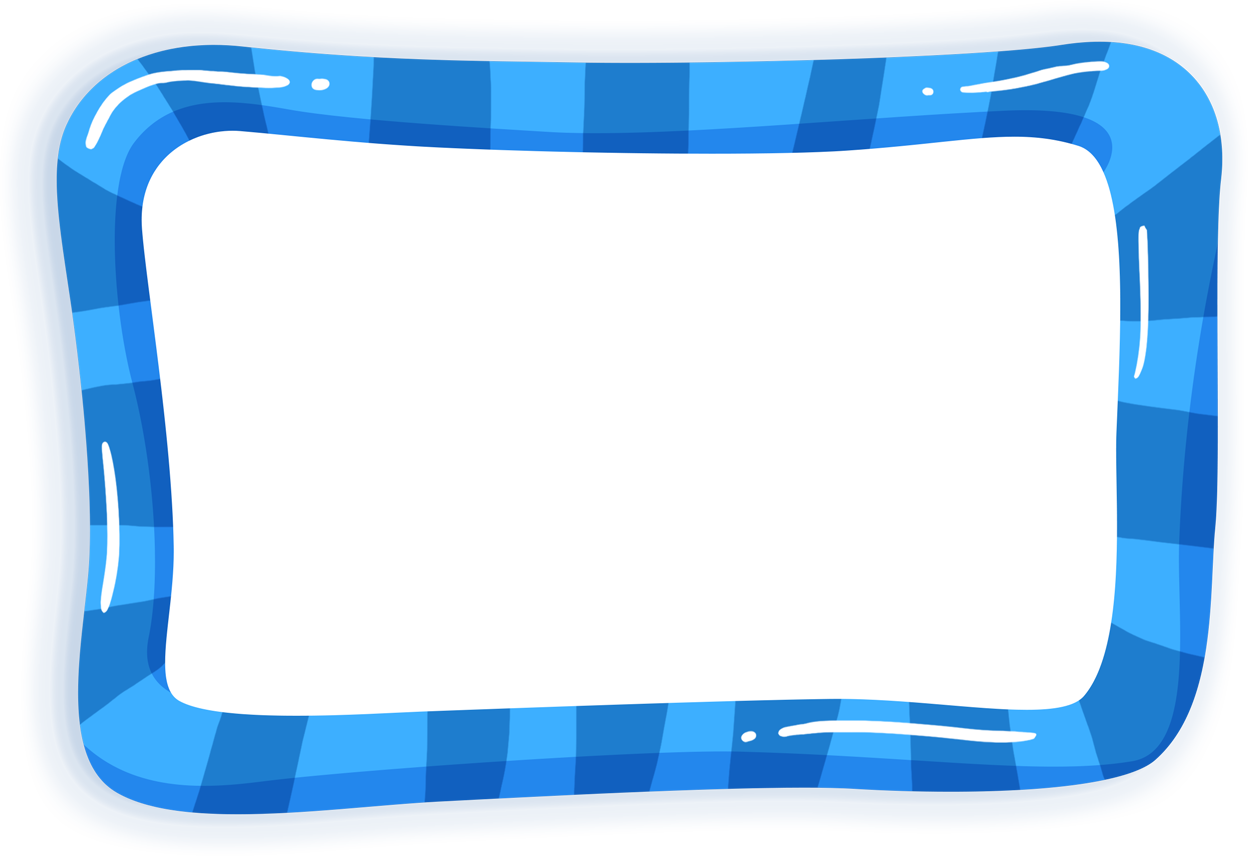 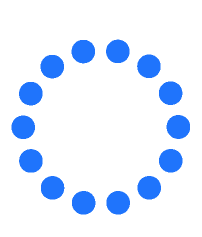 Думающая среда  - специально организованная среда взрослым в  основе которой всегда лежит проблемная ситуация для ребенка.
Думающая среда включает в себя интеграцию всех образовательных областей


.
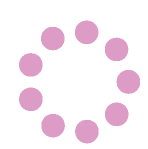 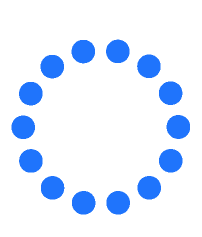 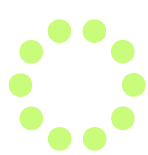 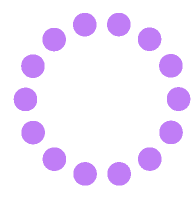 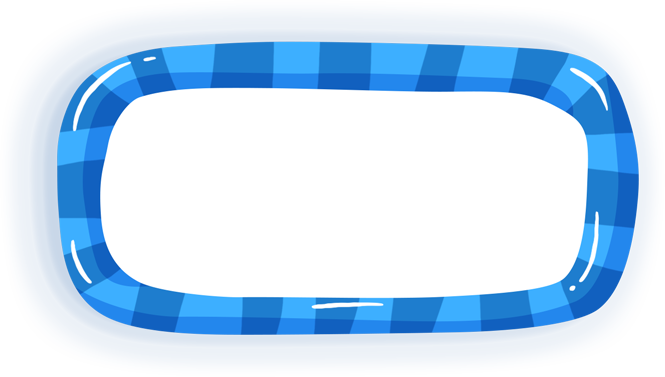 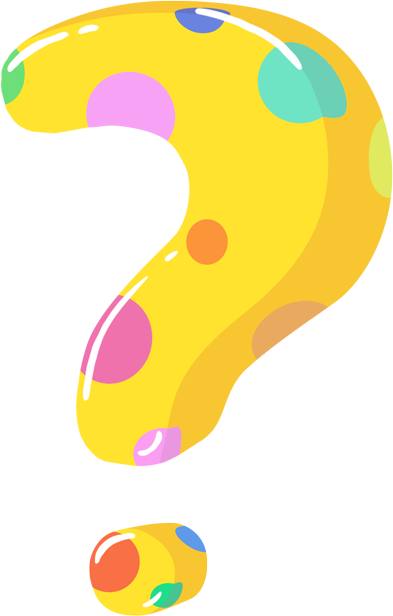 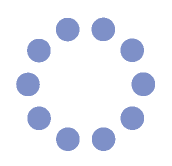 Говорящая среда –
это голос ребенка, 
пространство которое охватывает всю группу в течении всего года, 
в которой отражается деятельность детей.
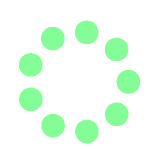 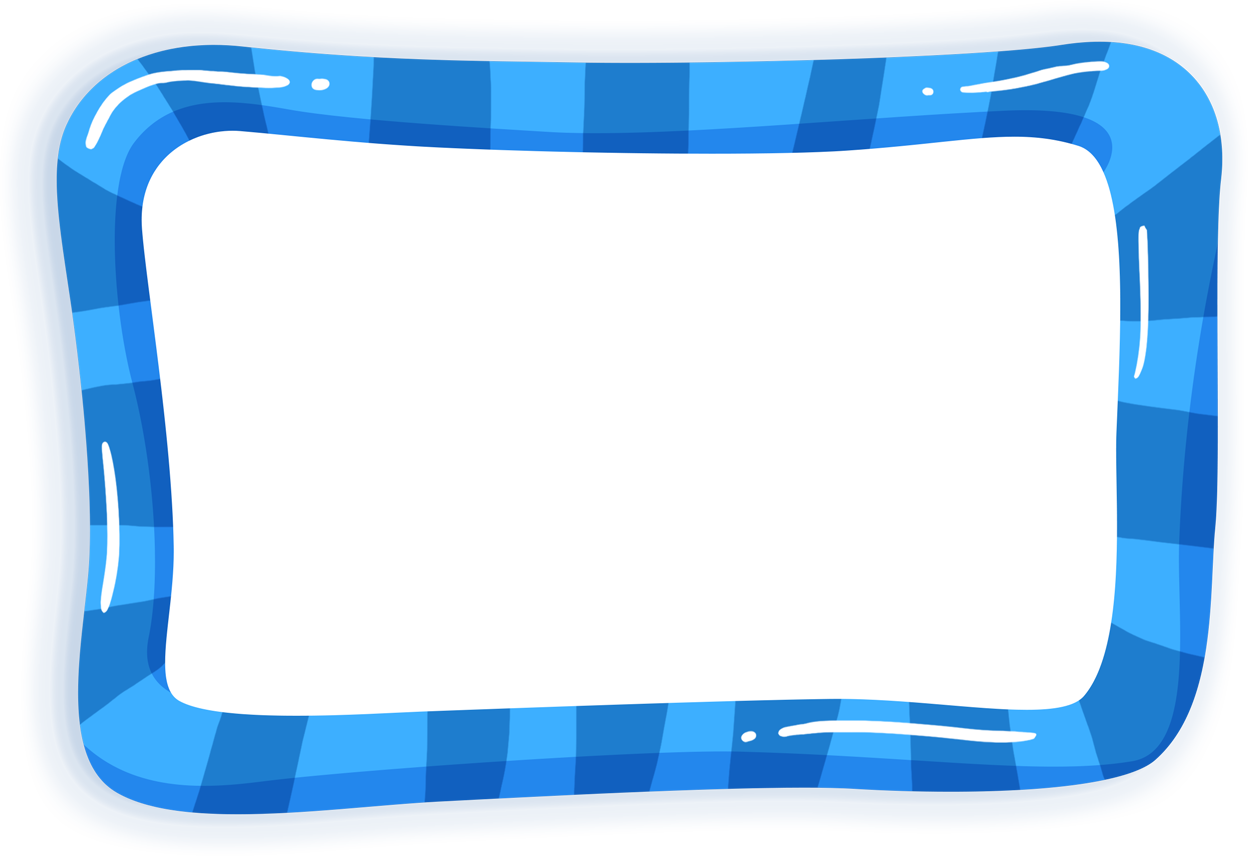 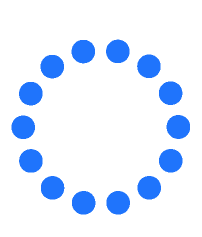 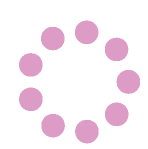 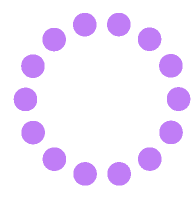 Новизна 

Основу центра детской активности «Умничка» составляет думающая среда, которая в себя интеграцию всех образовательных областей программы.
 
Думающая среда способствует развитию гибких навыков у детей- 4Компетенции
 (коммуникация, креативность, 
критическое мышление, 
кооперация).
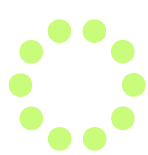 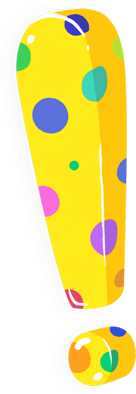 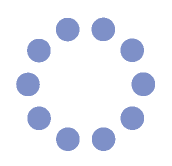 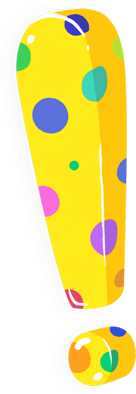 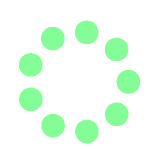 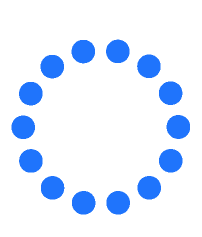 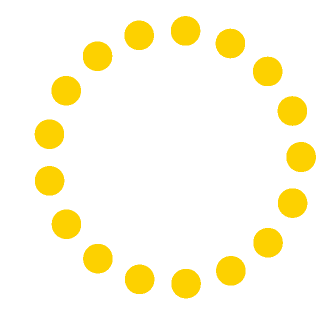 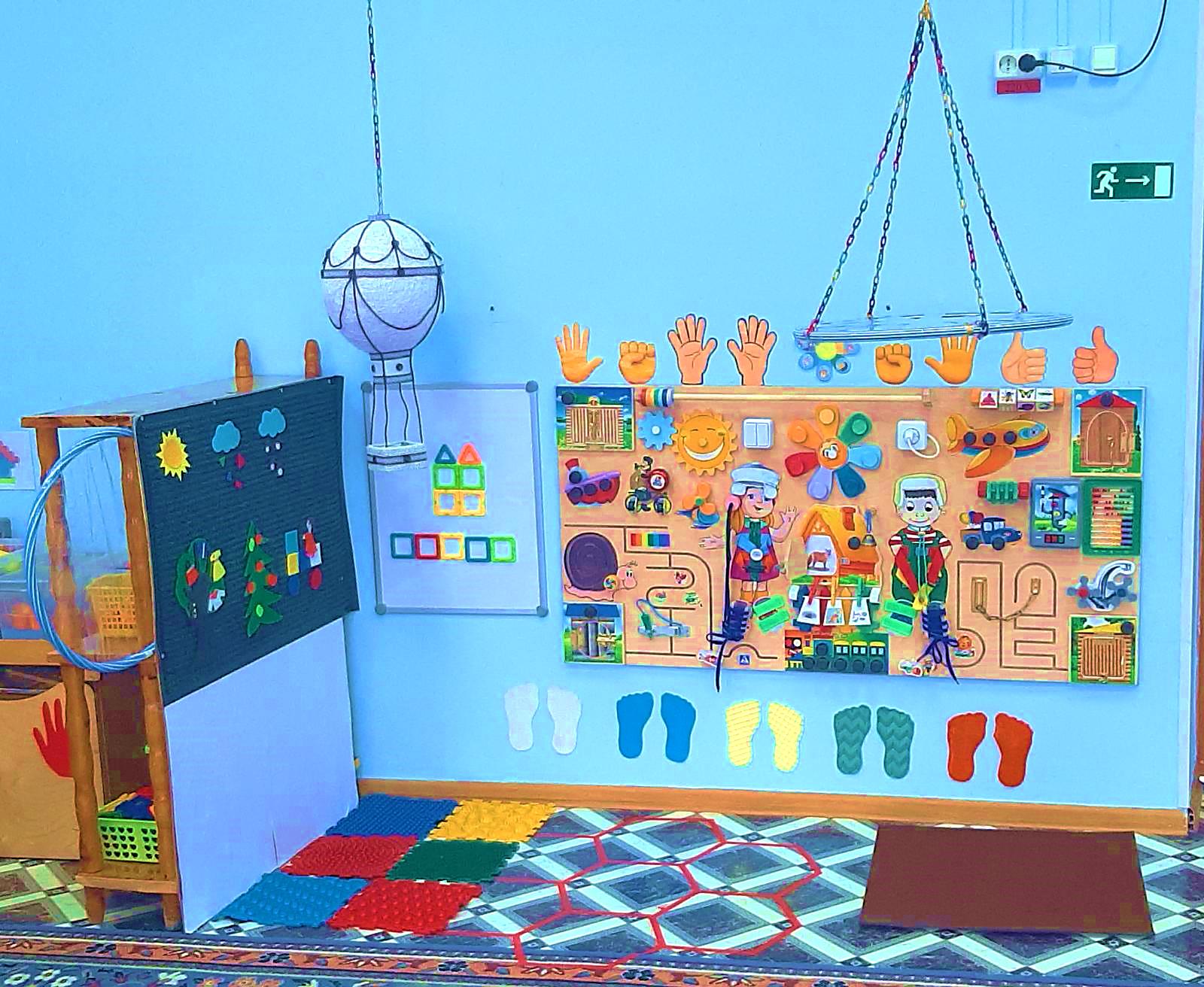 Центр детской активности «Умничка»
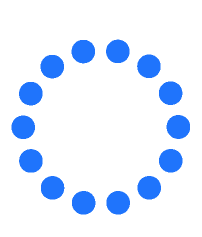 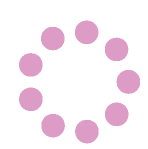 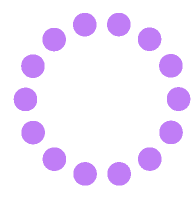 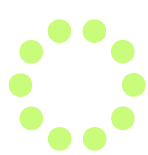 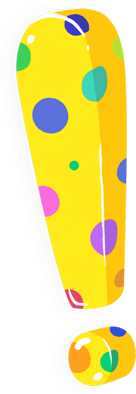 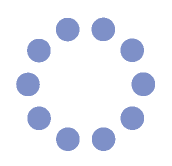 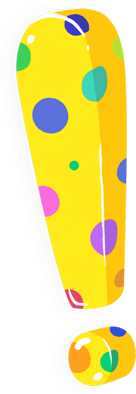 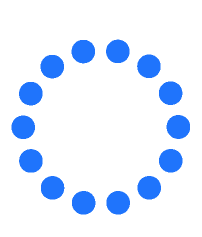 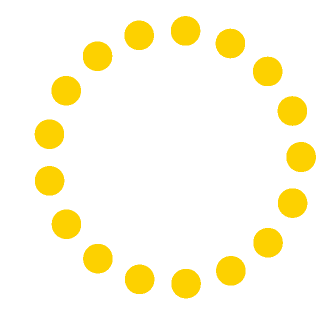 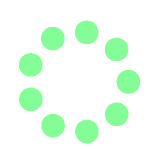 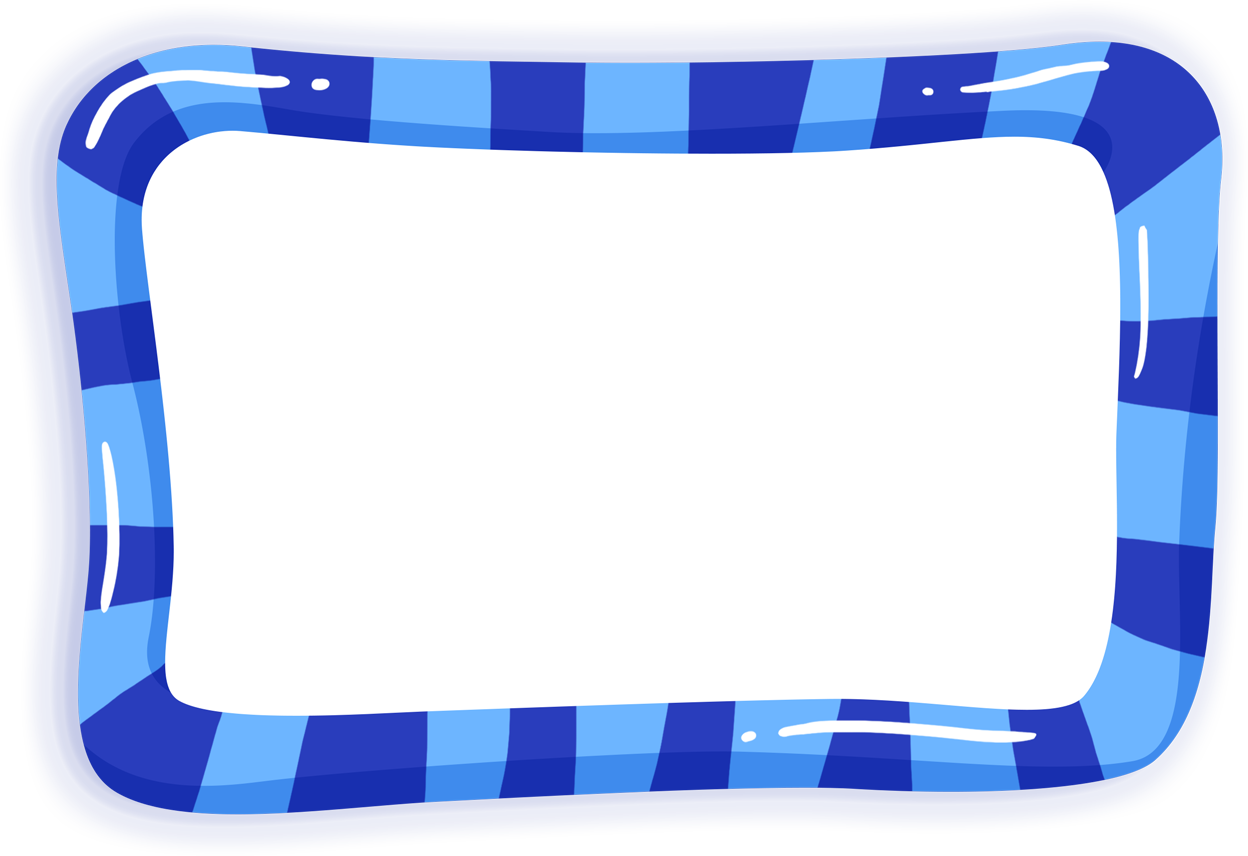 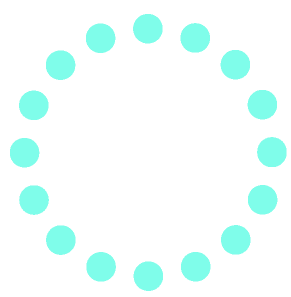 Центр «Умничка» включает в себя следующие элементы:
Думающий бизиборд
Думающая стена
Думающий потолок
Думающий пол
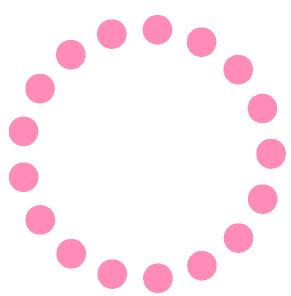 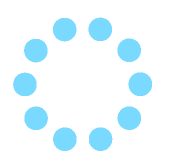 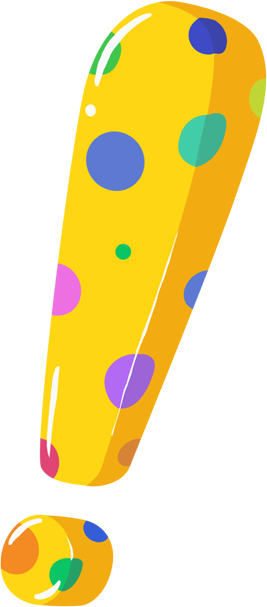 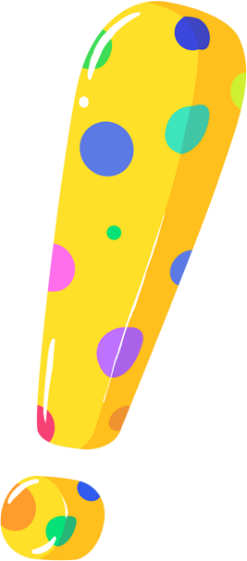 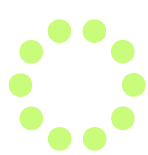 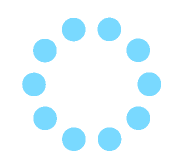 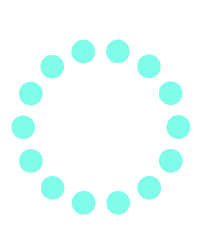 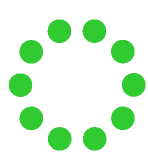 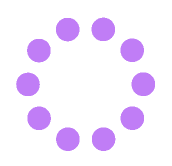 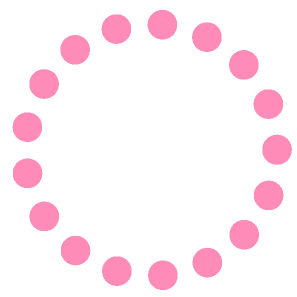 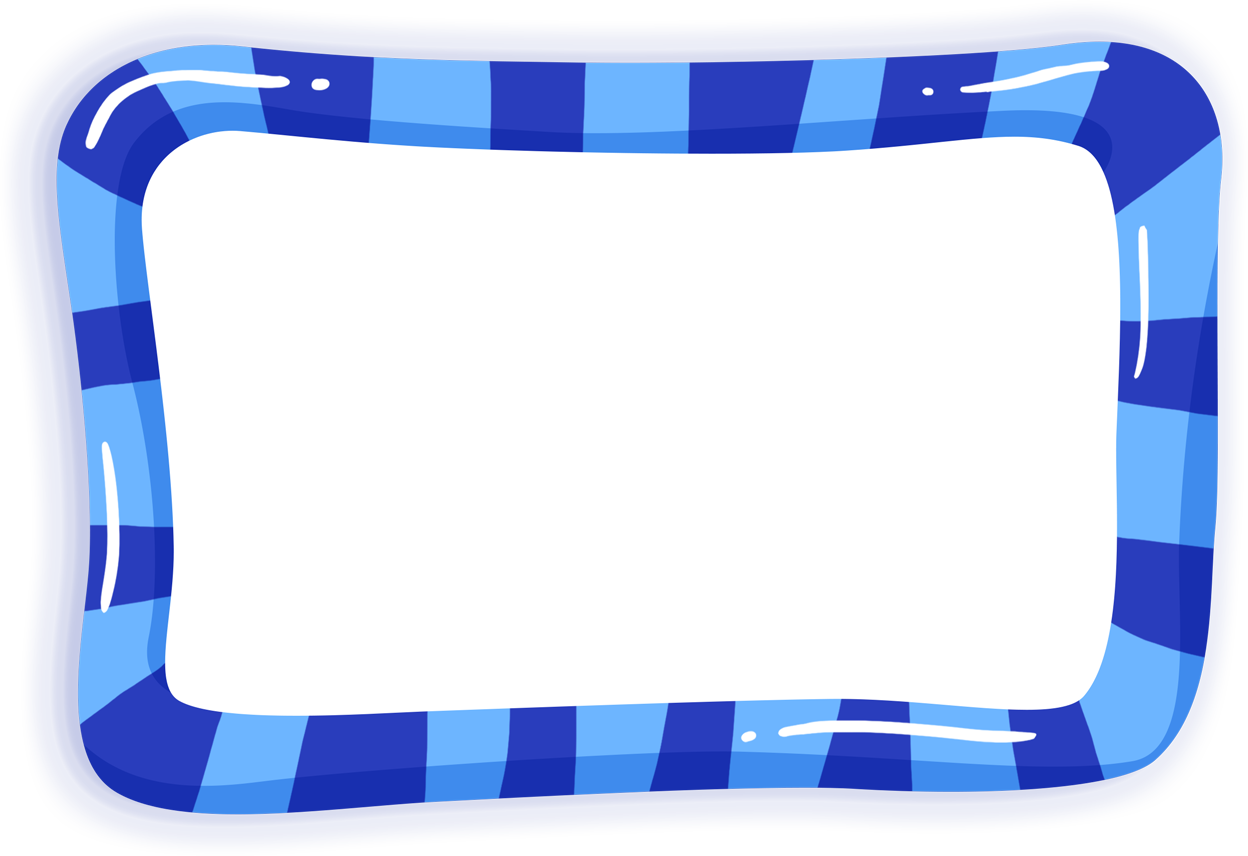 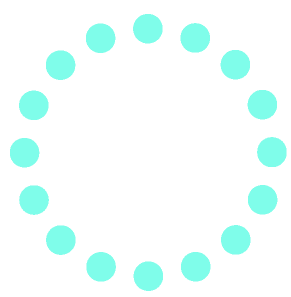 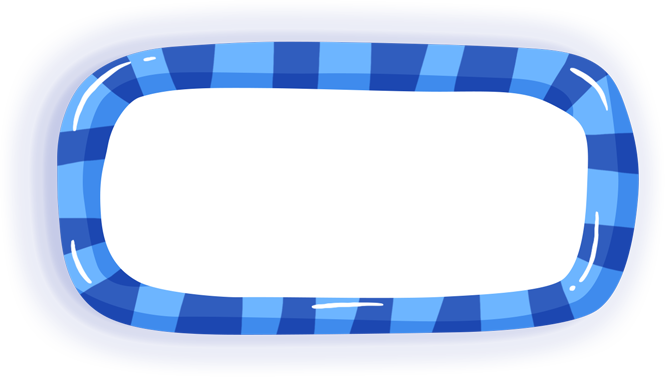 Найди 5 отличий
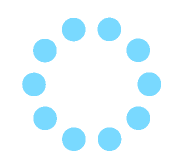 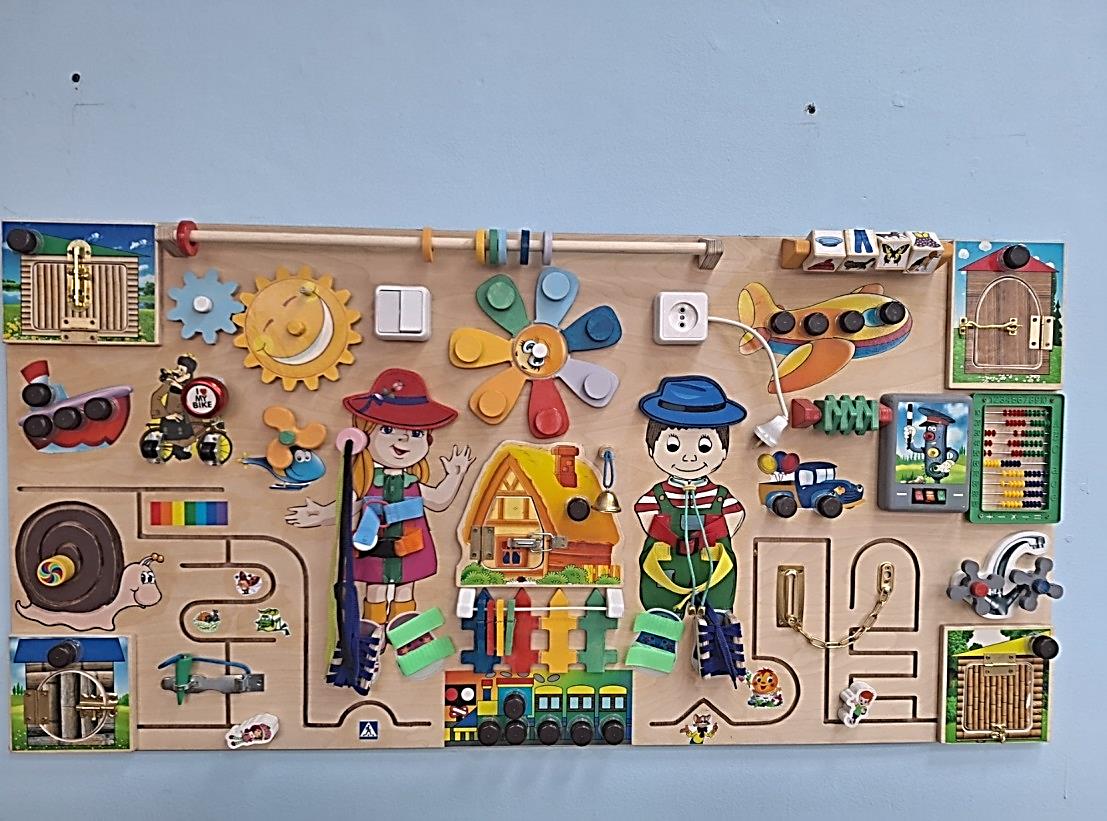 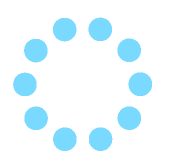 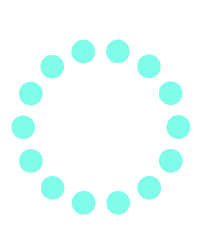 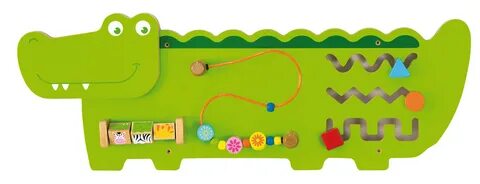 Найди 5 отличий
Найди 5 отличий
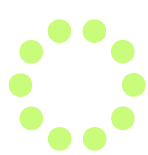 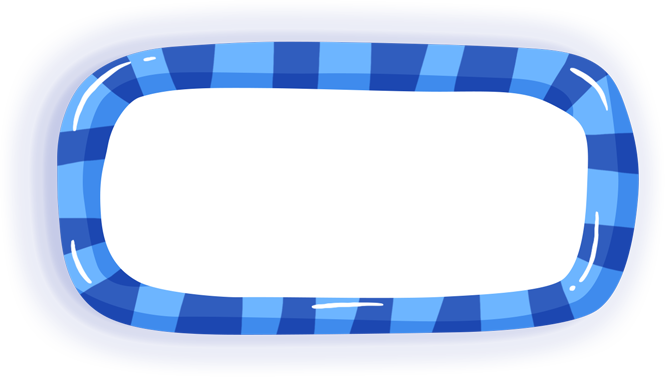 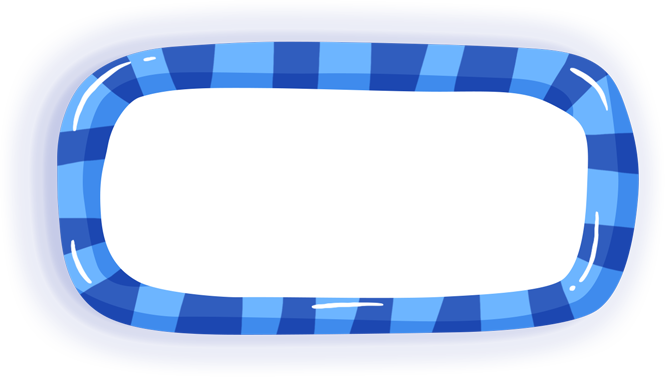 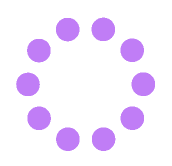 Думающий бизиборд
Обычный бизиборд
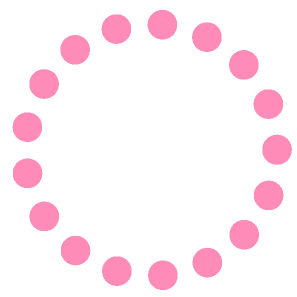 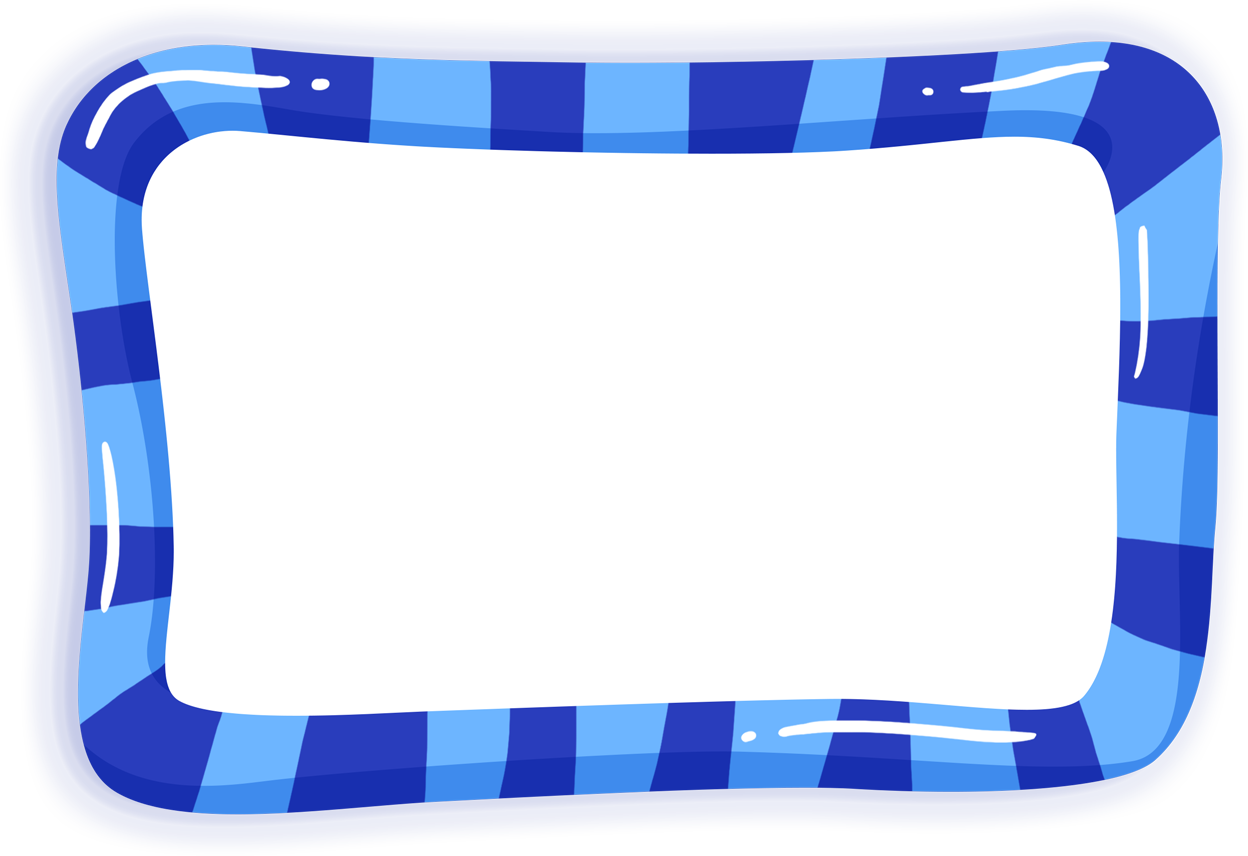 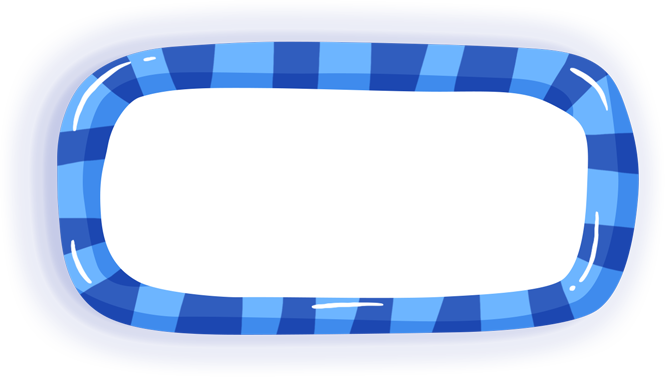 Думающий бизиборд
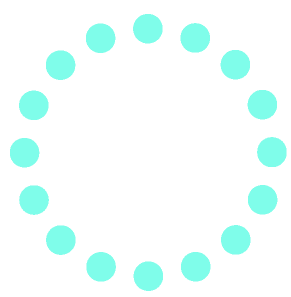 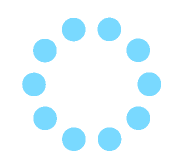 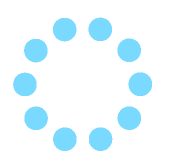 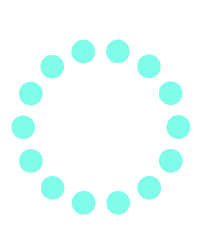 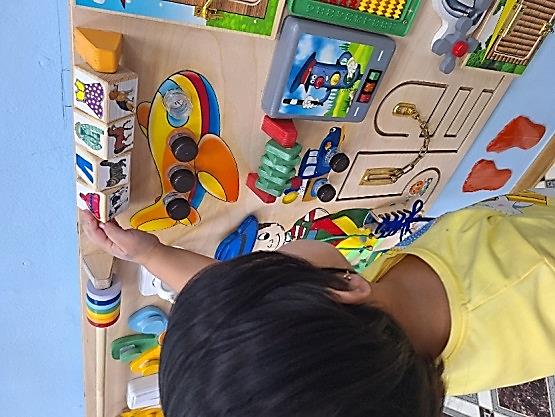 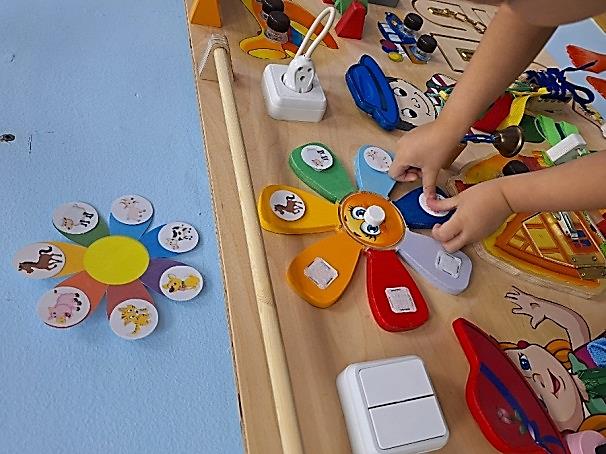 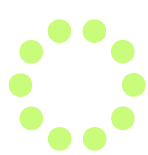 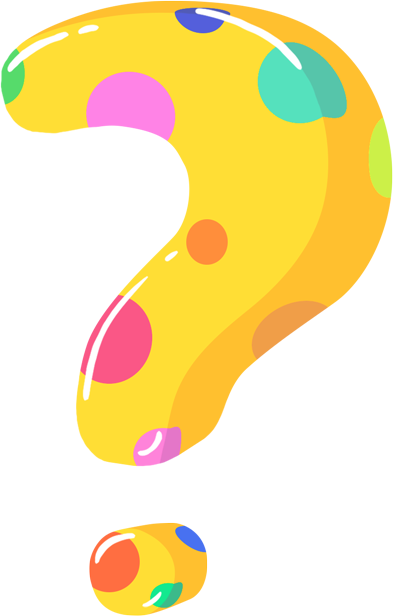 «Классификация»
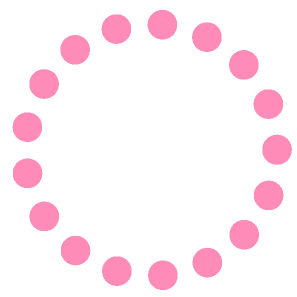 «Подбери по образцу»
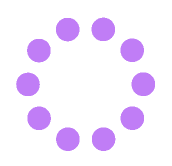 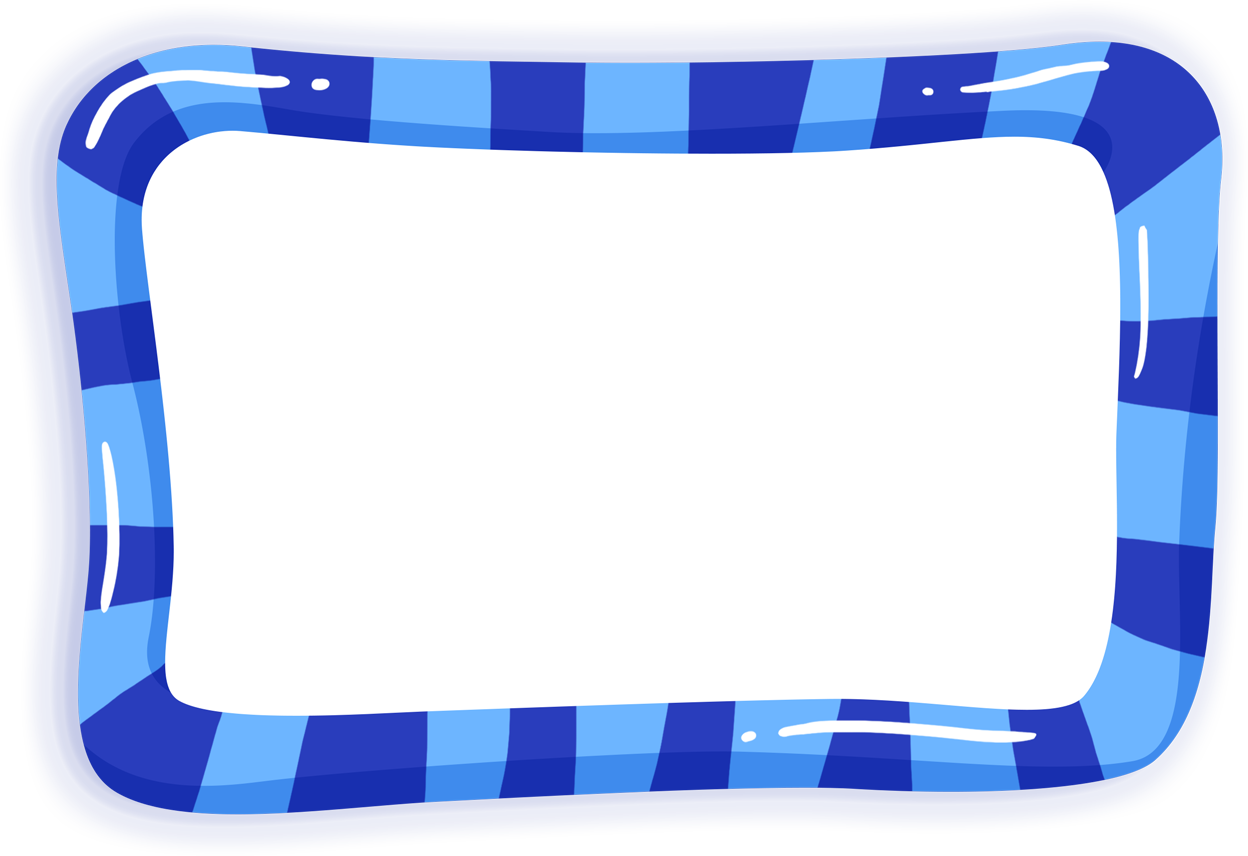 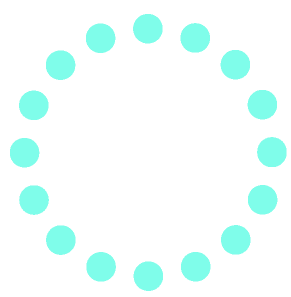 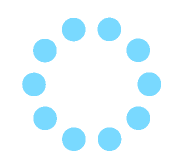 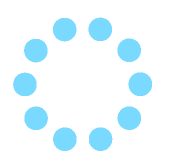 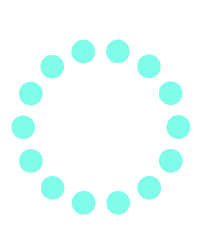 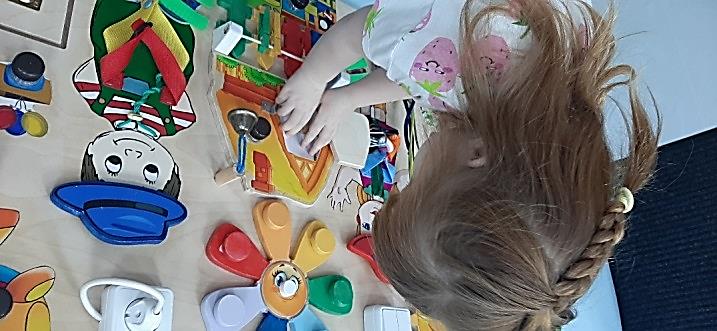 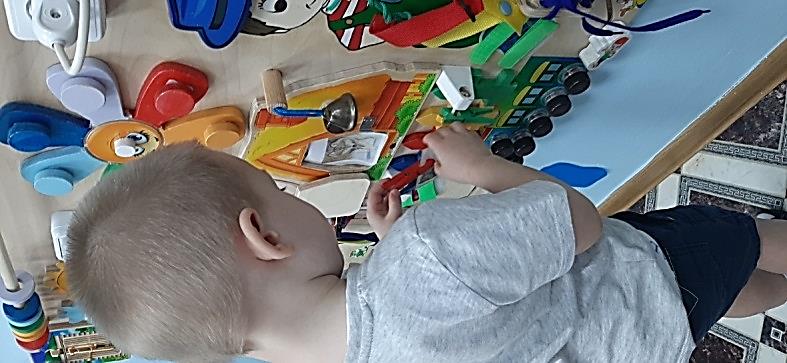 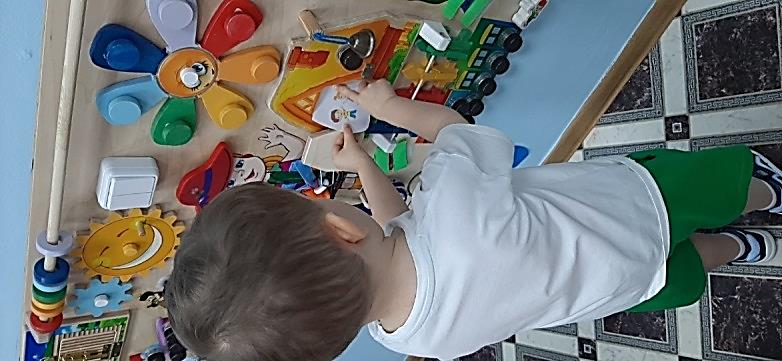 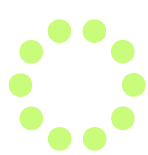 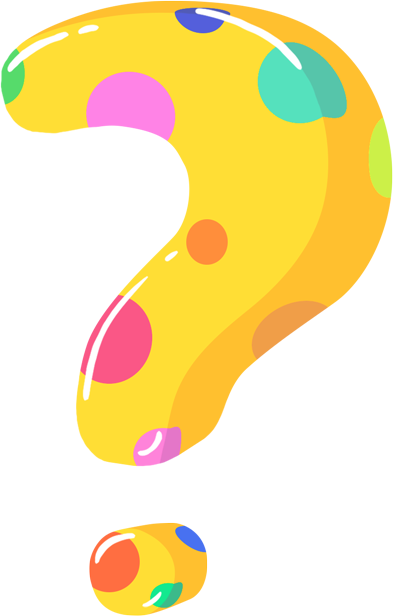 «Засели домики»
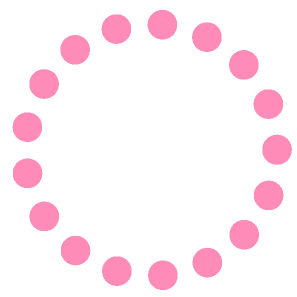 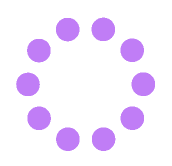 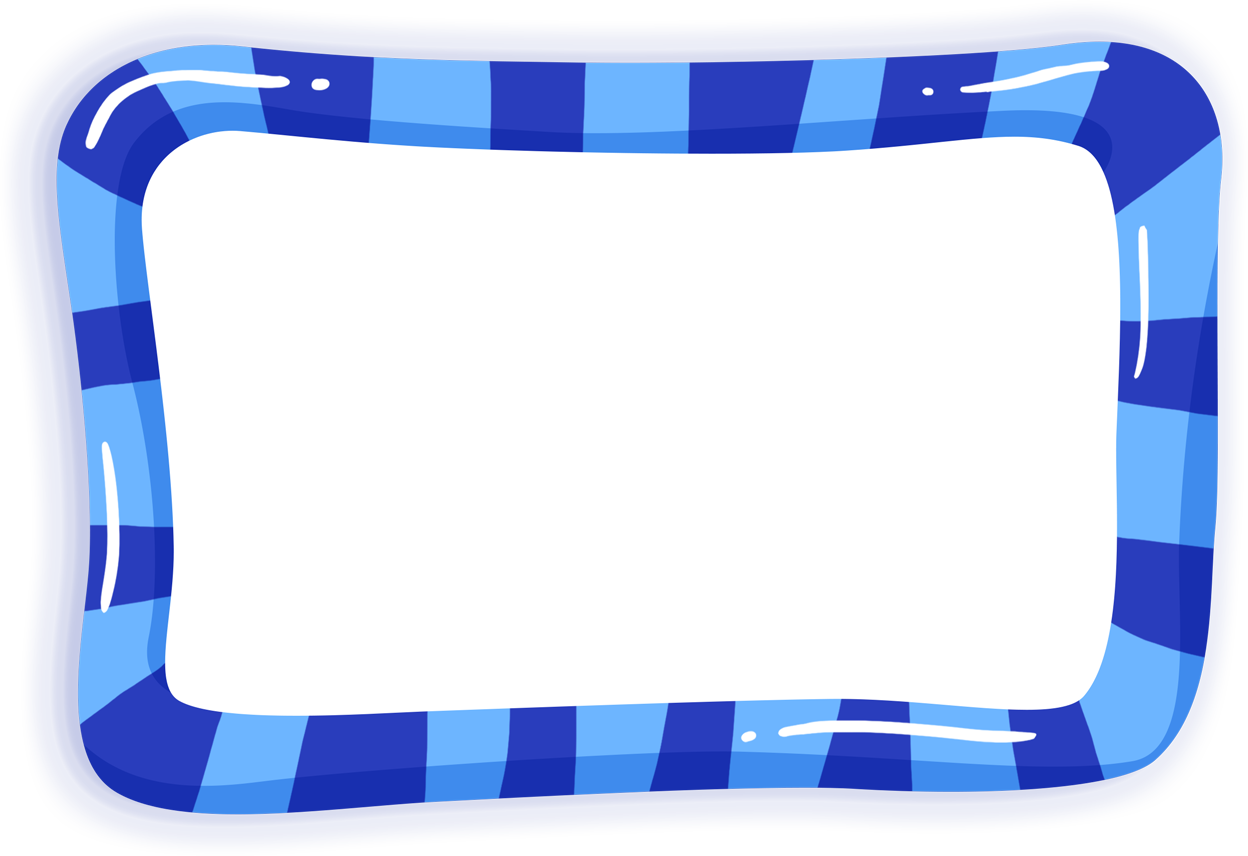 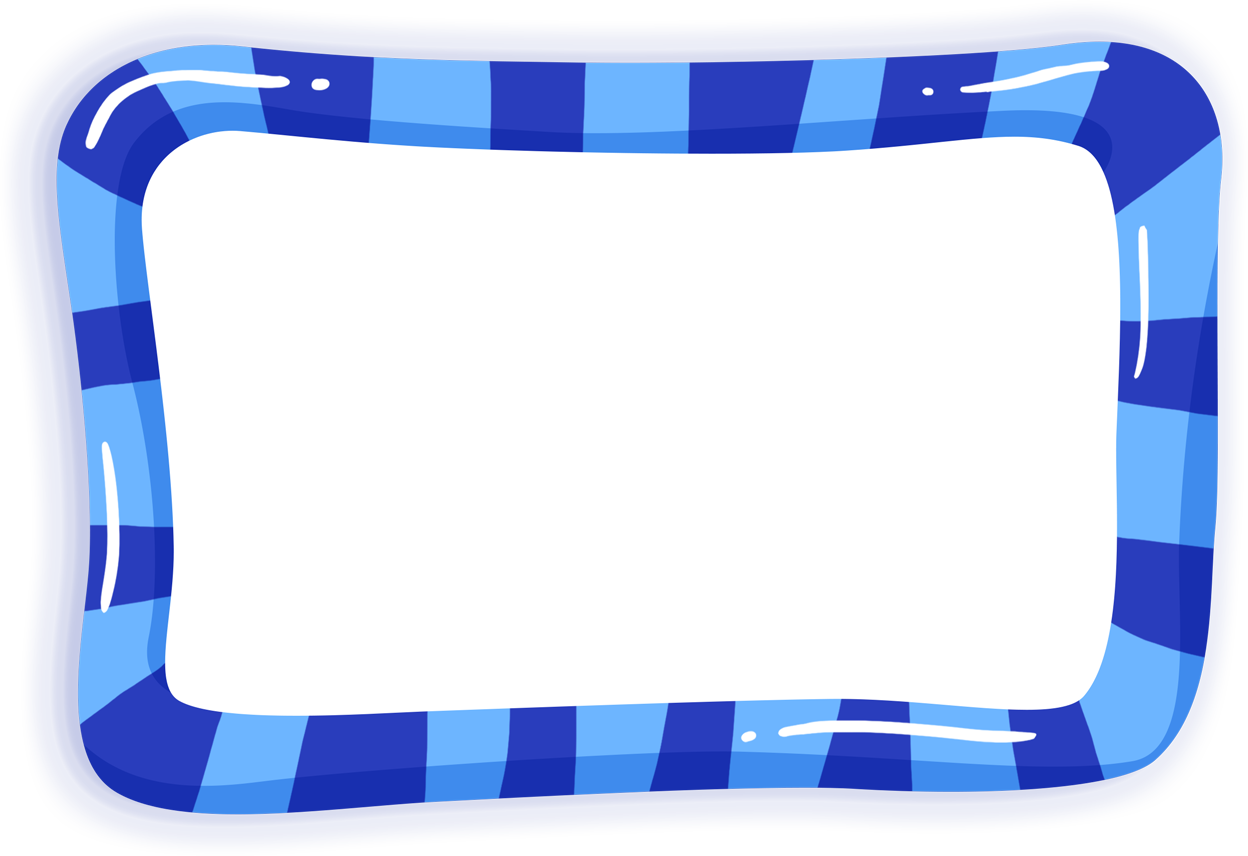 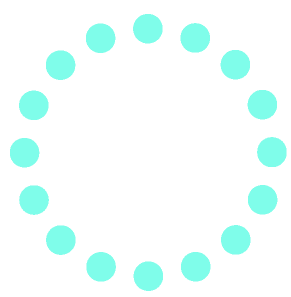 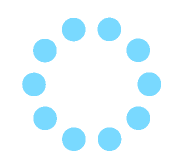 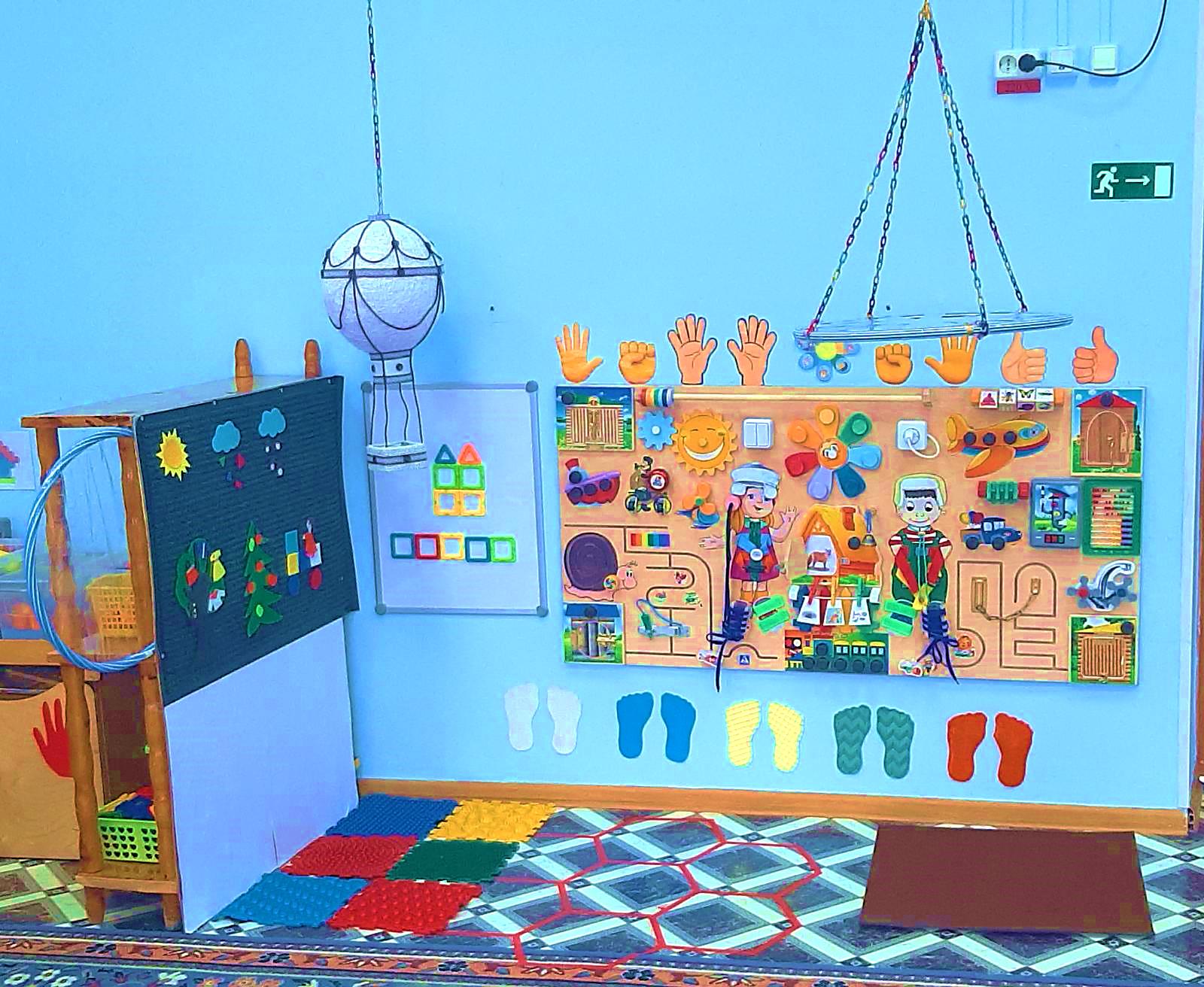 Думающая стена - как принцип работы педагогом. 
Создание проблемной 
ситуации для детей: 
         «А ЧТО НЕ ТАК?»
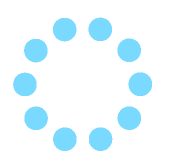 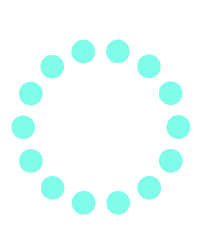 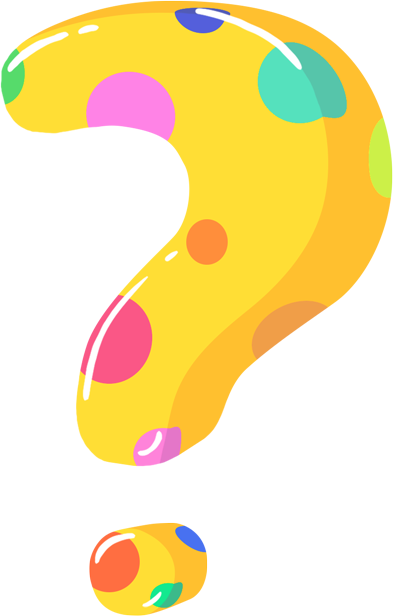 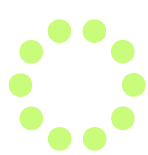 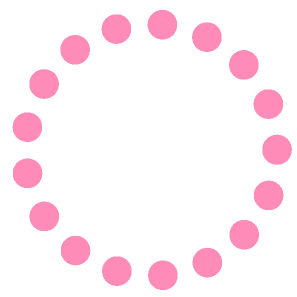 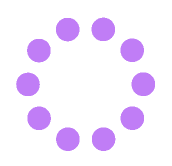 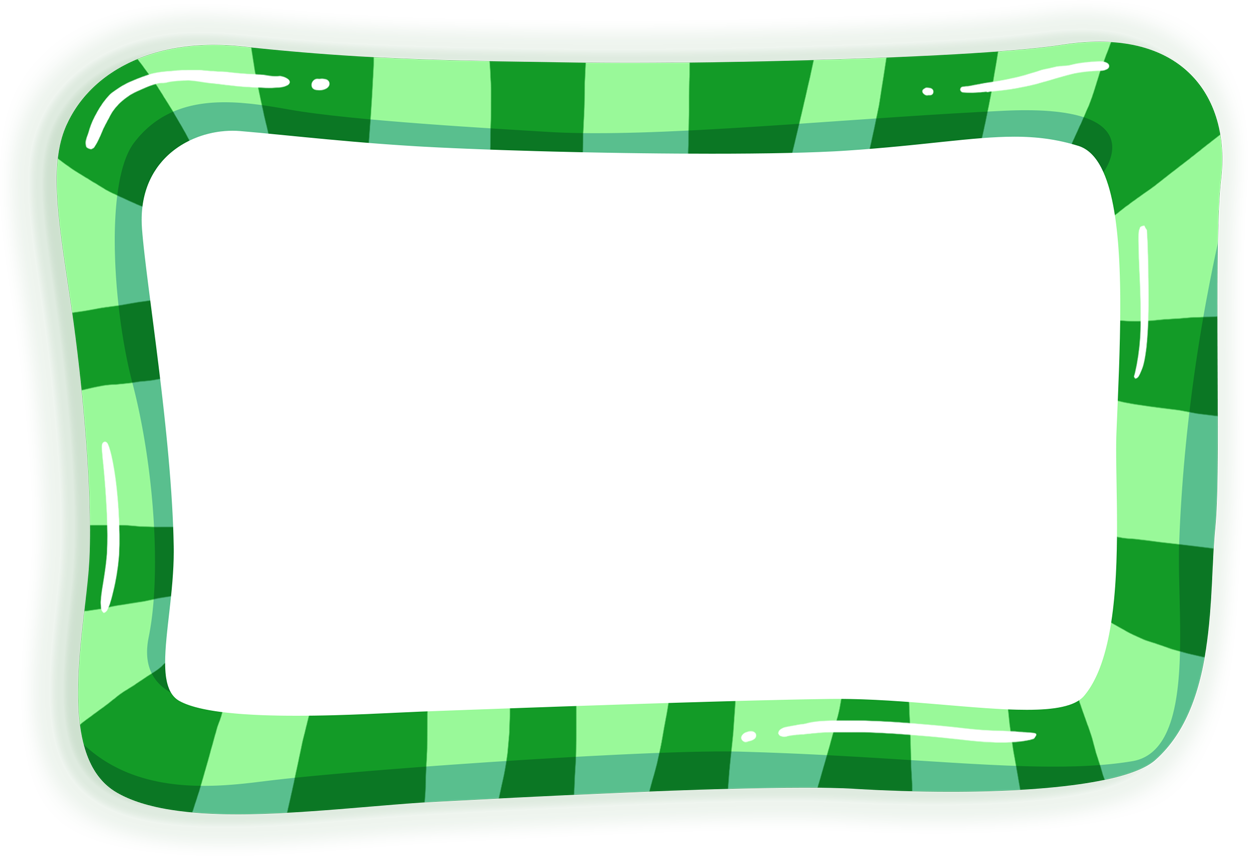 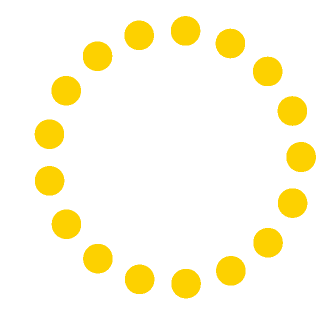 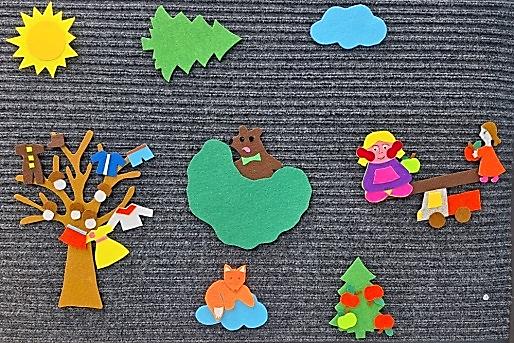 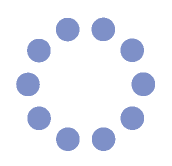 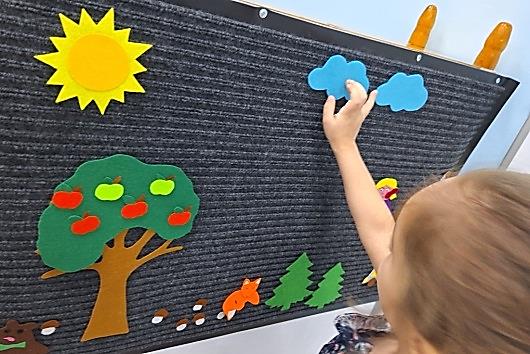 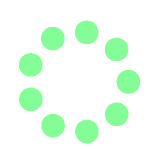 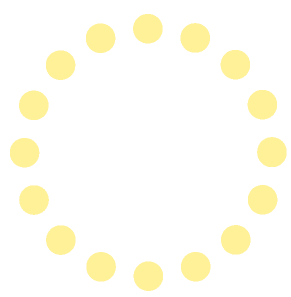 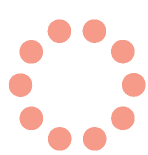 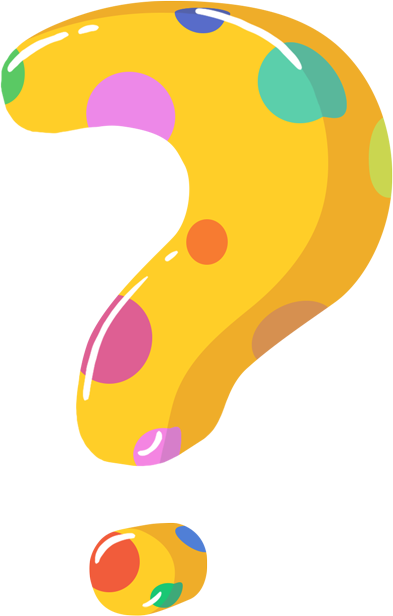 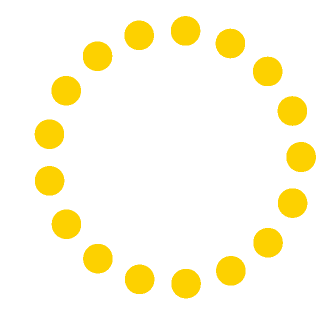 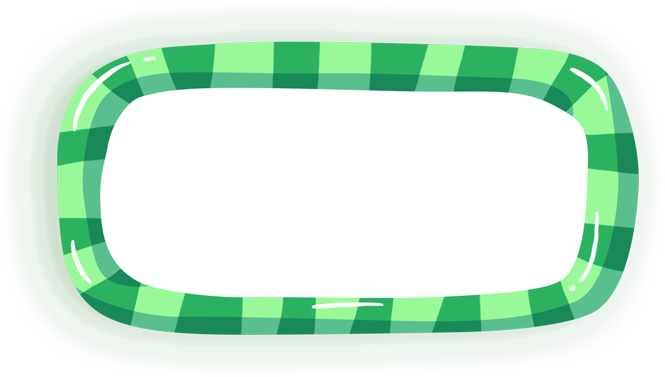 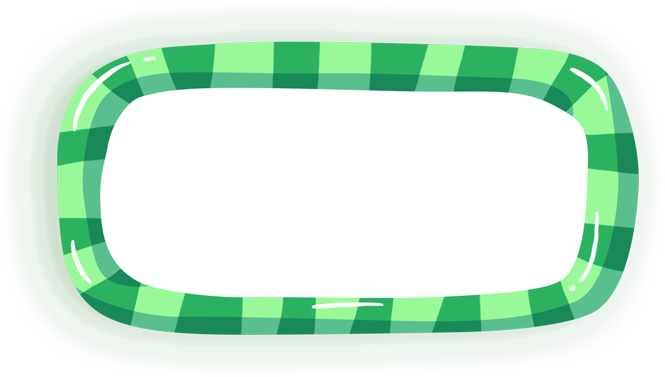 Думающая стена
А что не так?
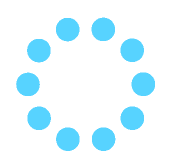 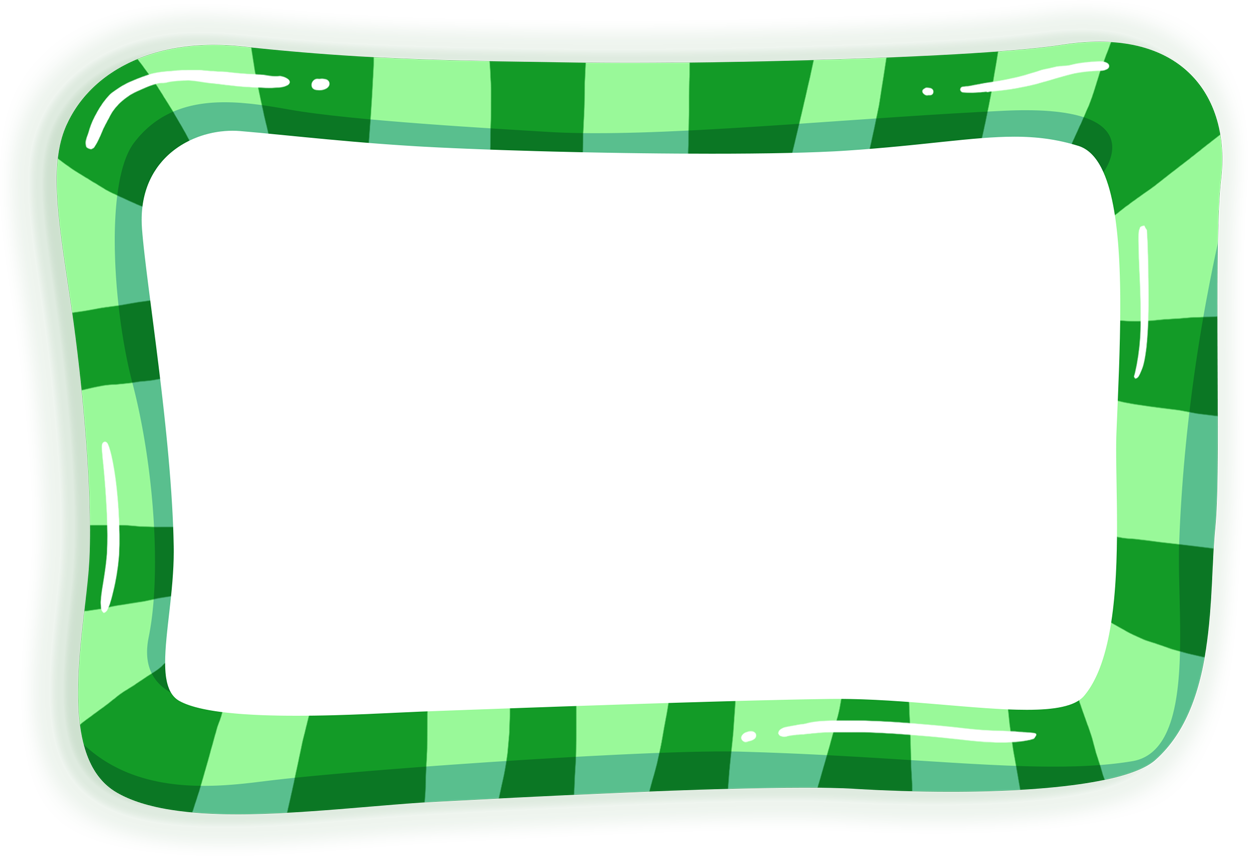 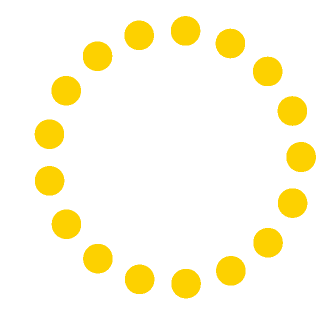 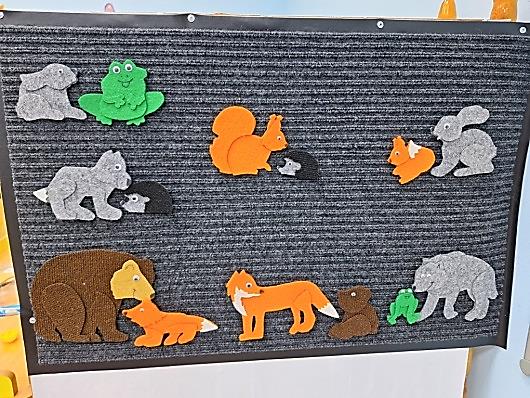 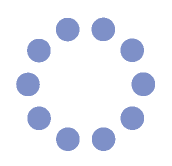 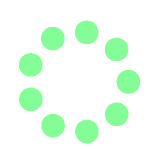 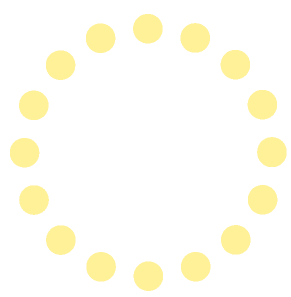 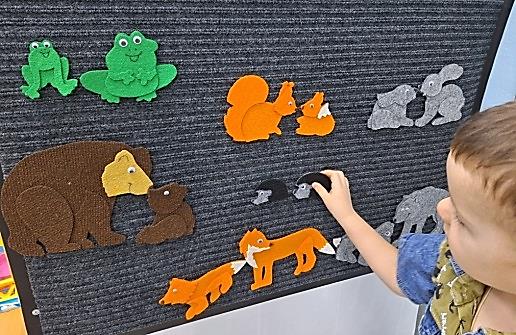 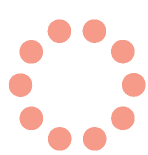 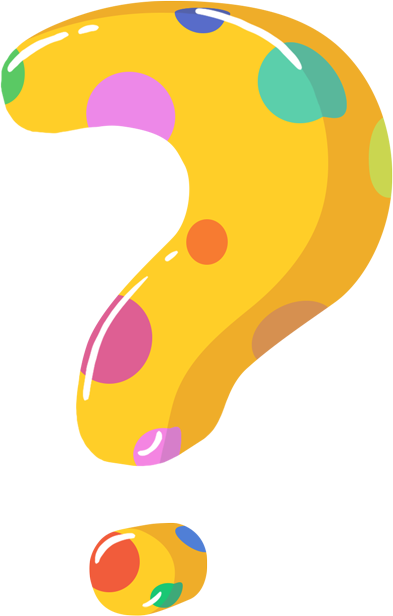 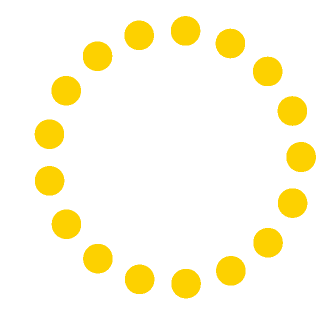 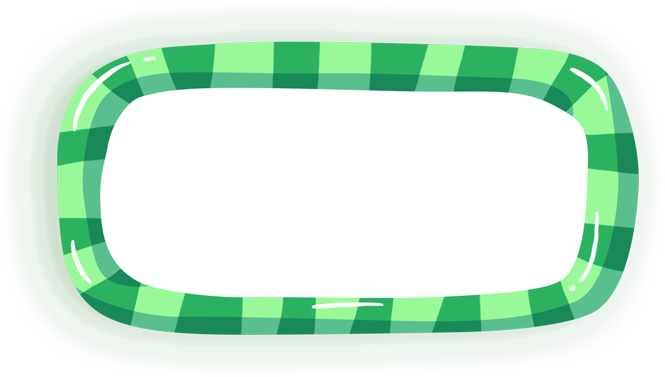 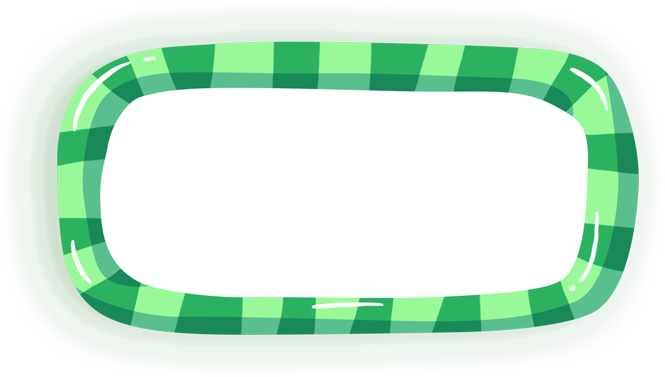 Думающая стена
А что не так?
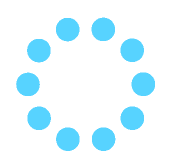 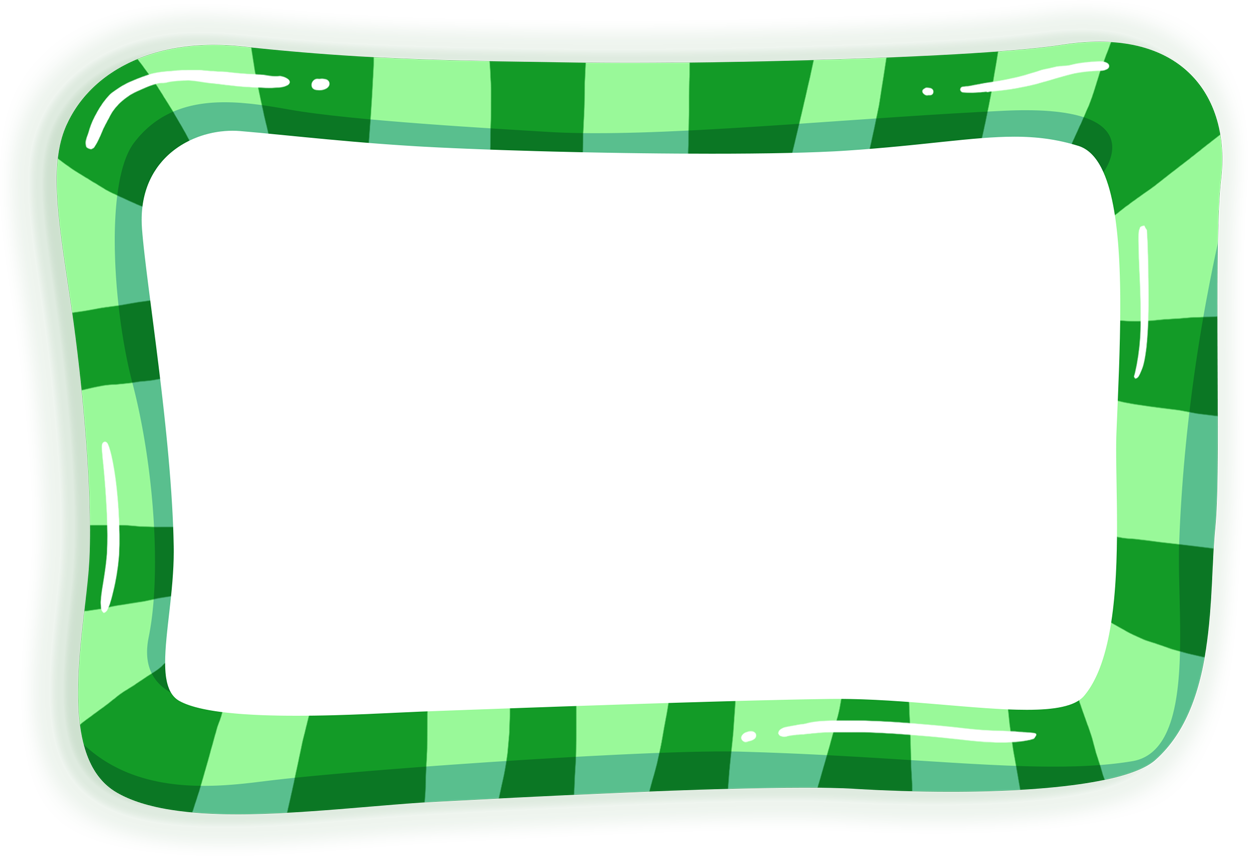 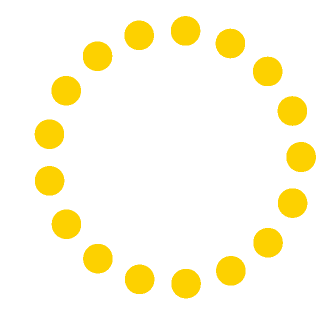 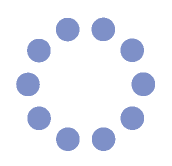 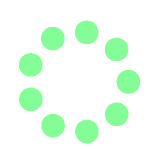 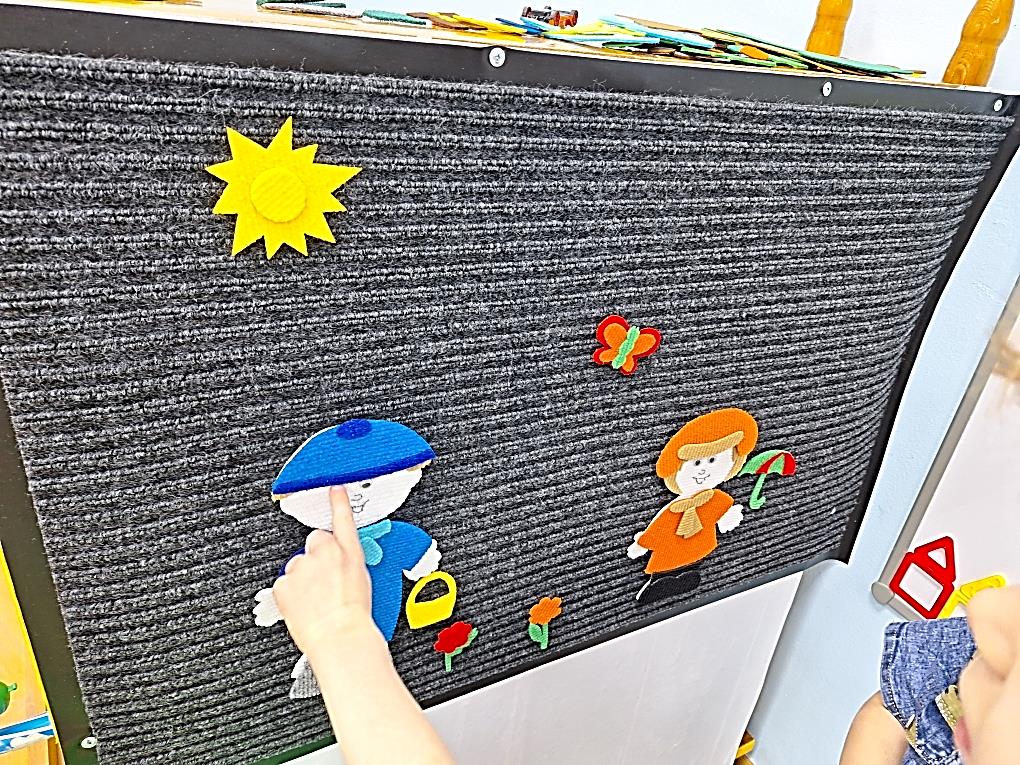 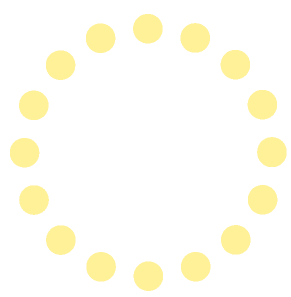 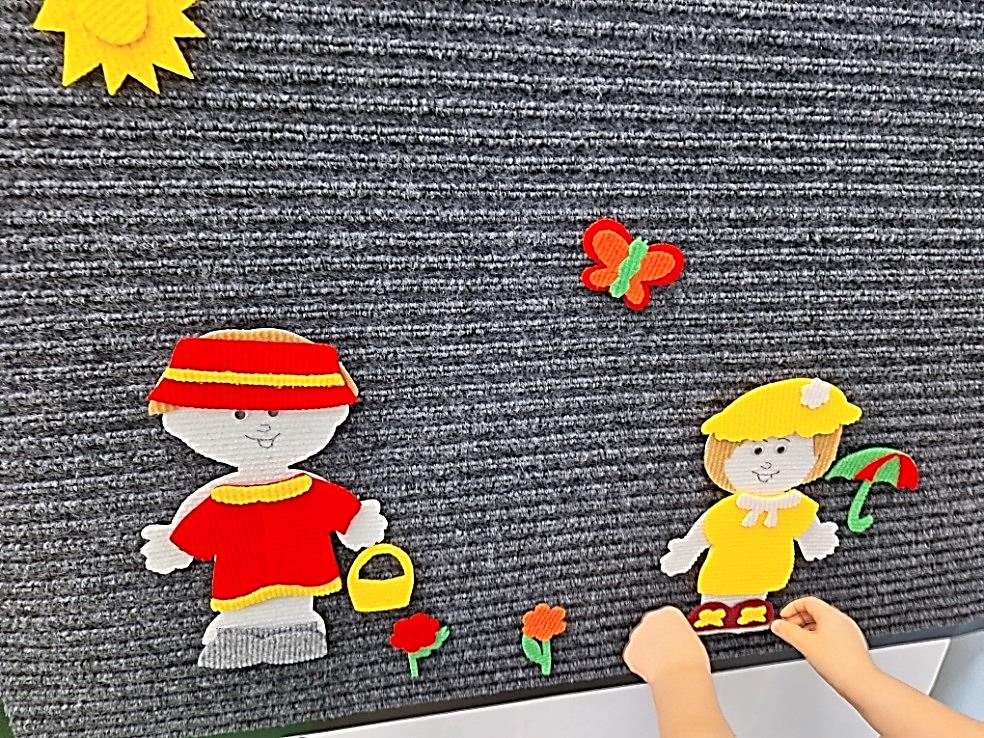 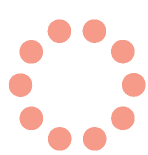 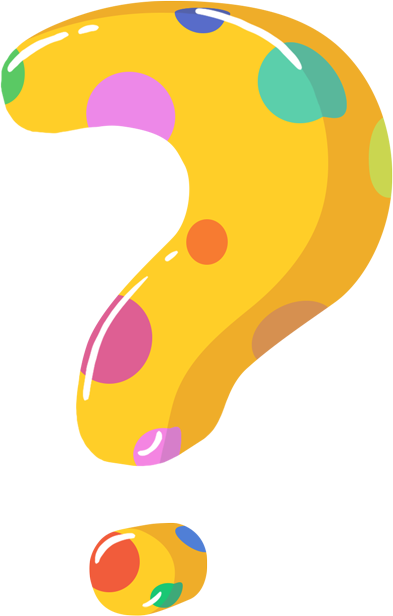 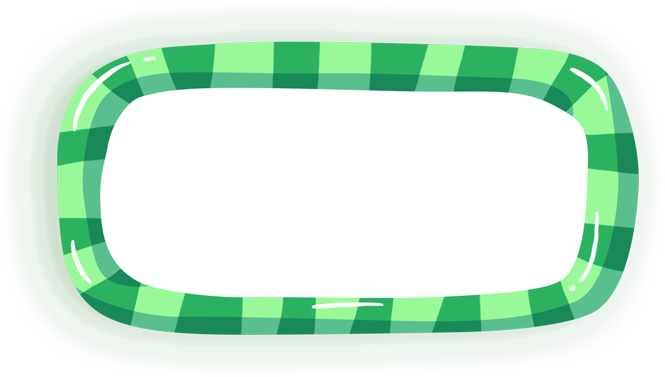 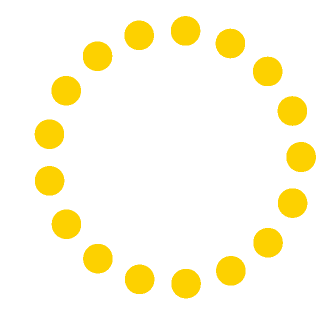 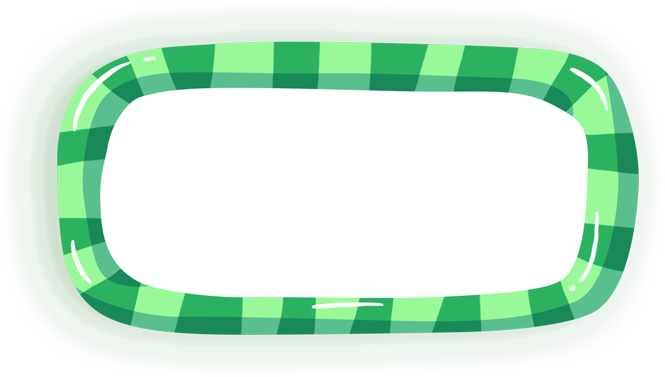 А что не так?
Думающая стена
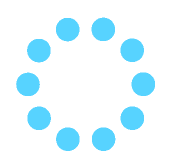 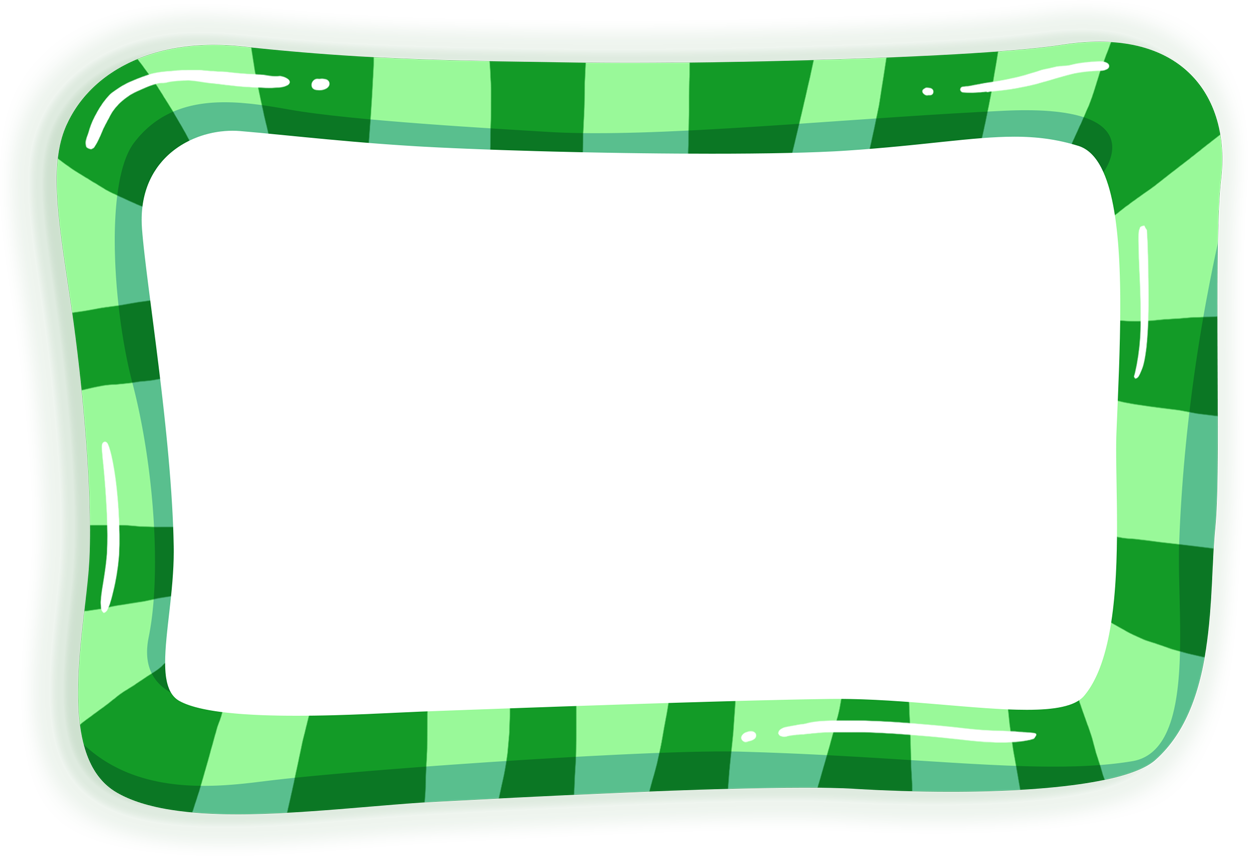 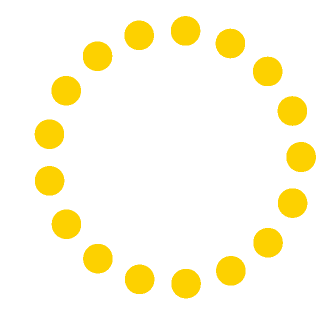 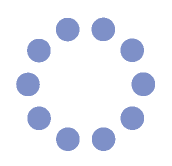 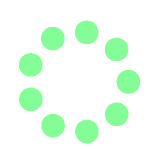 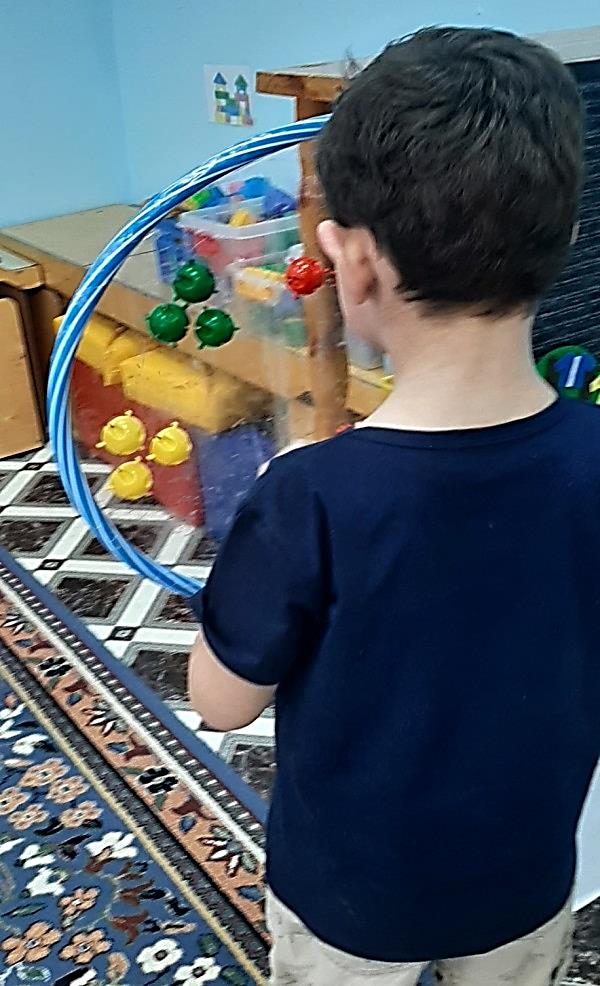 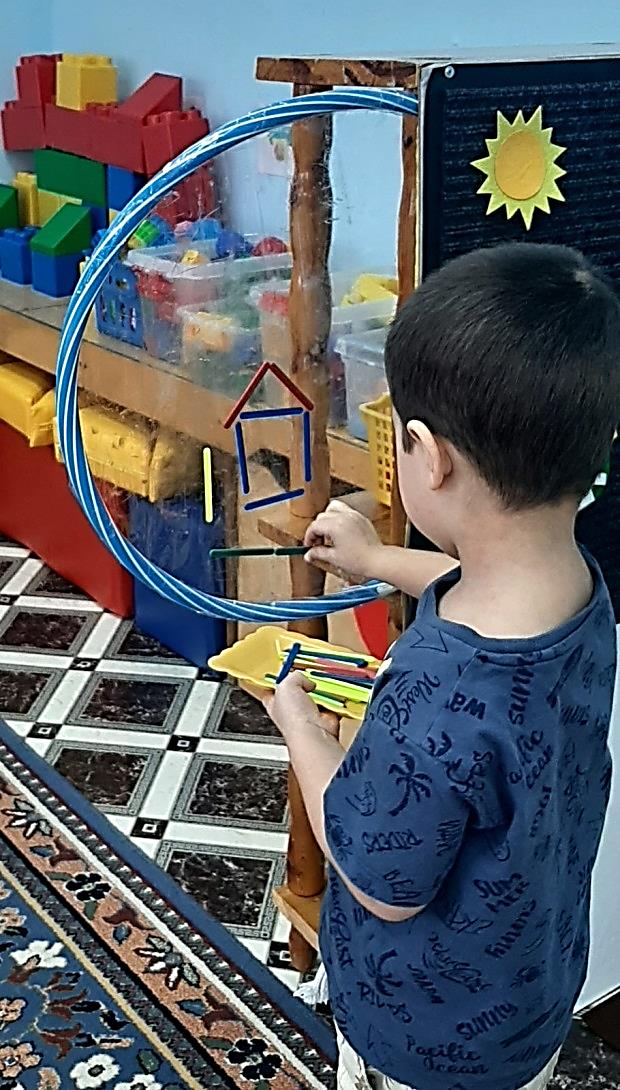 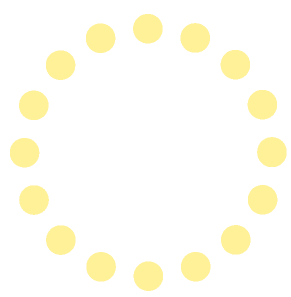 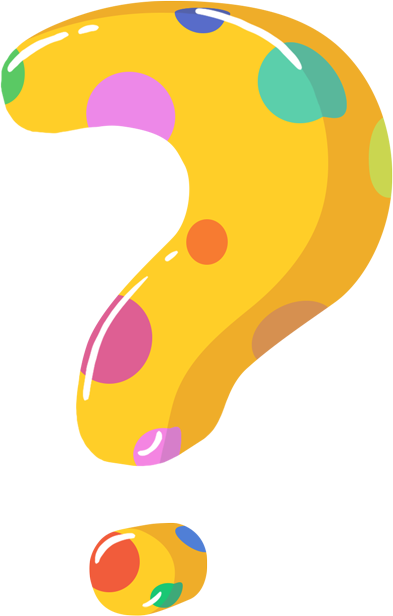 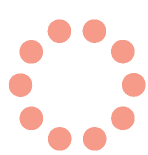 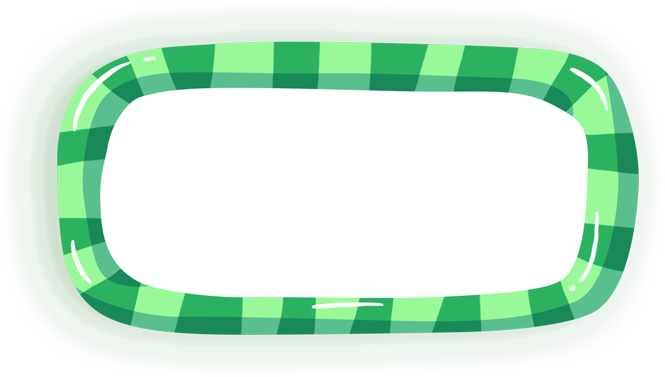 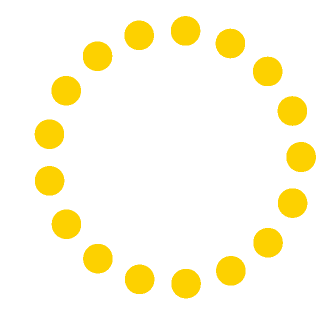 Элемент 
думающей стены.
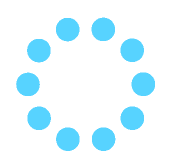 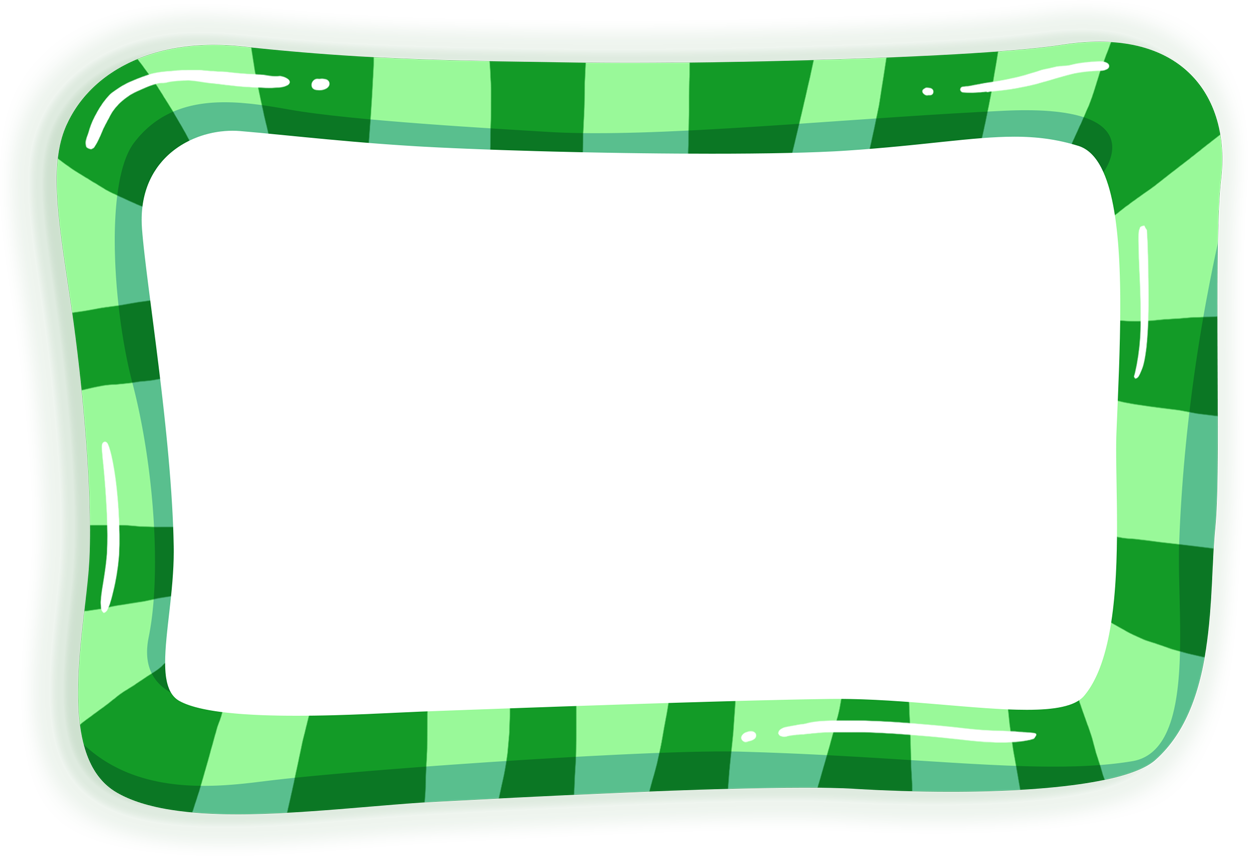 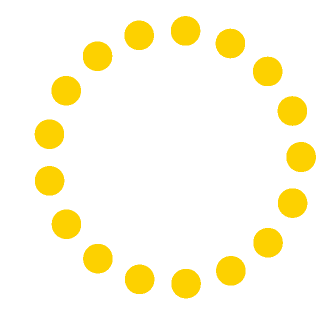 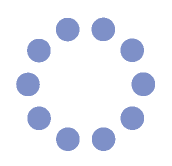 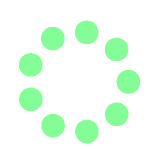 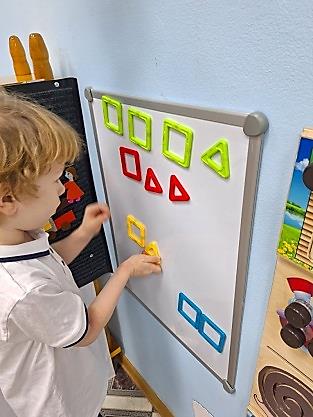 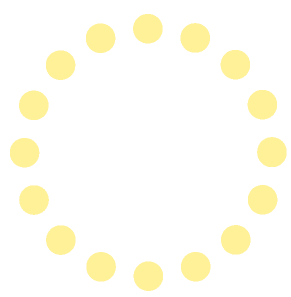 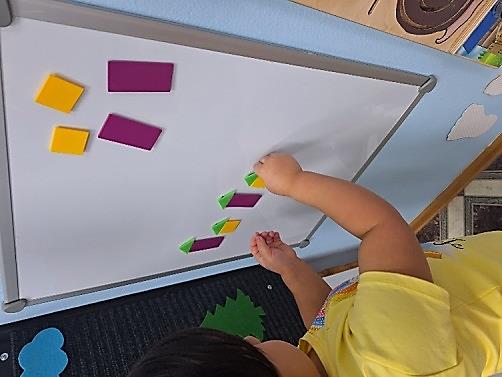 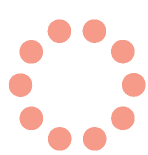 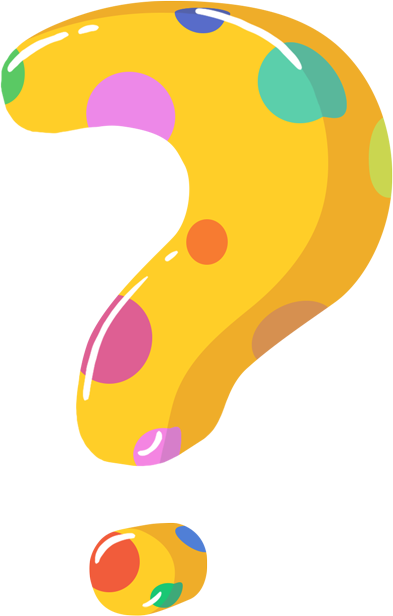 «Классификация 
по форме, цвету, размеру»
«Логическая цепочка»
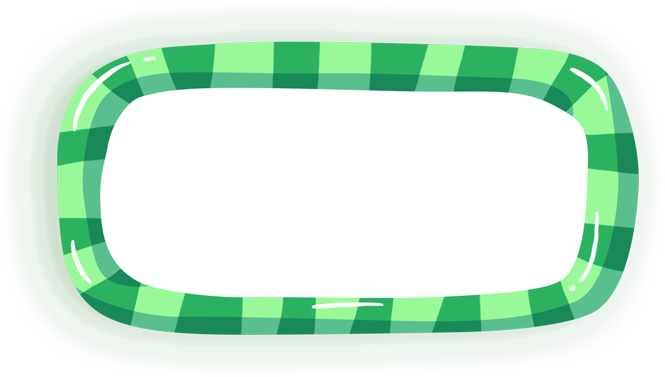 Интерактивная доска
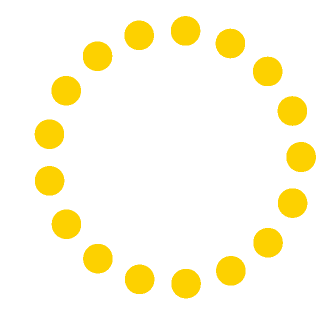 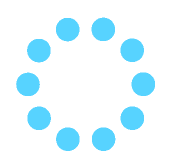 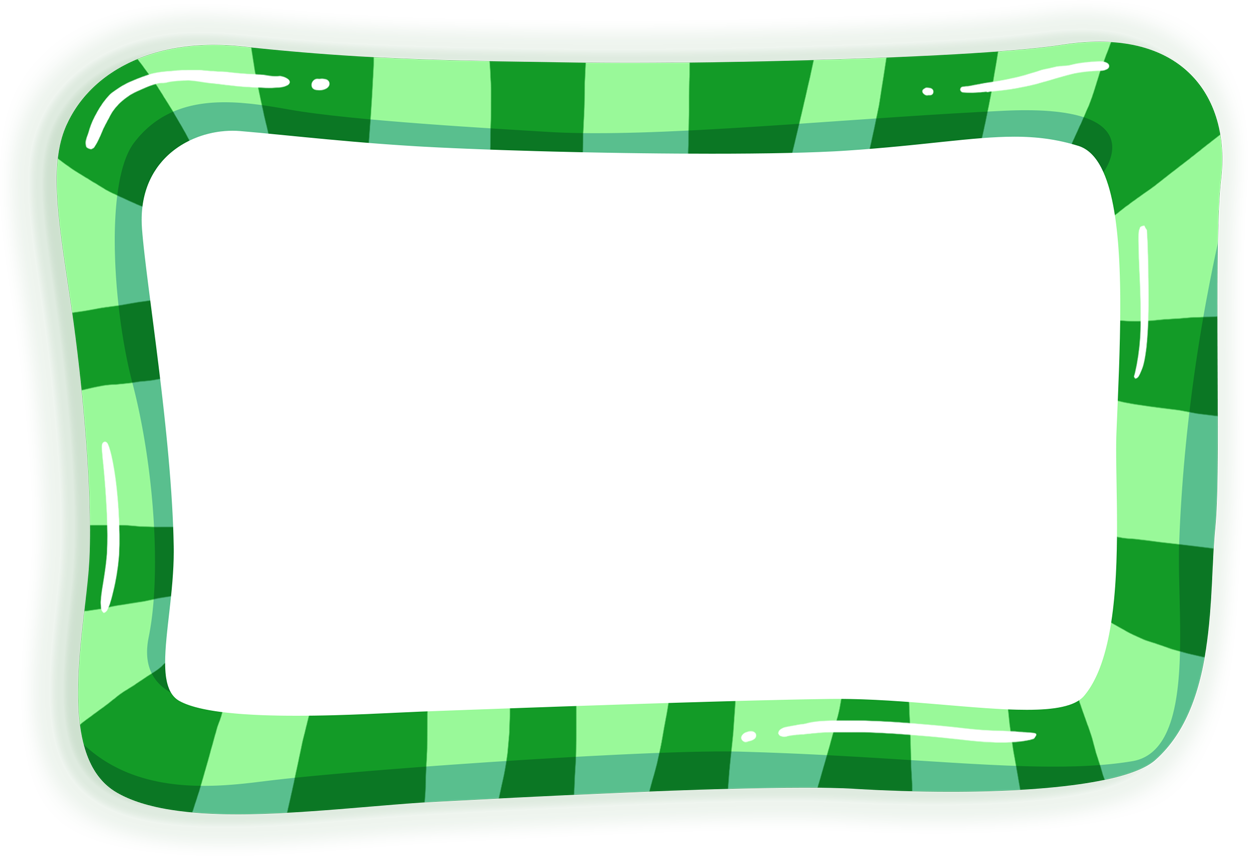 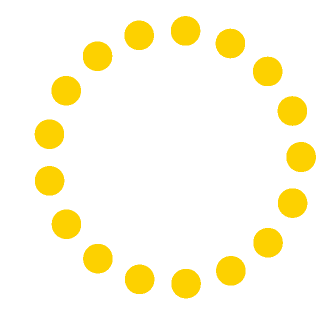 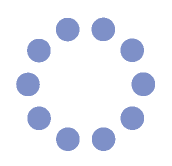 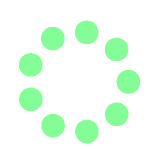 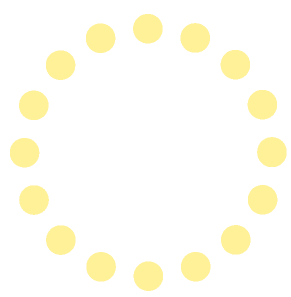 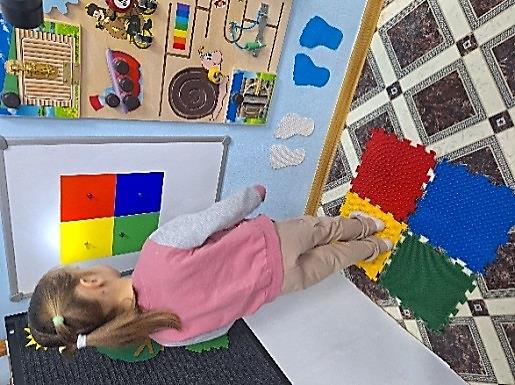 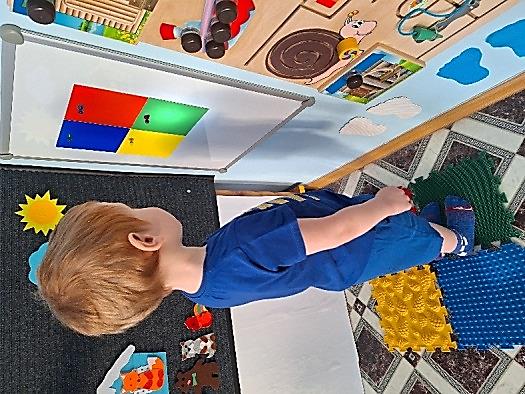 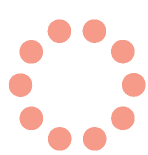 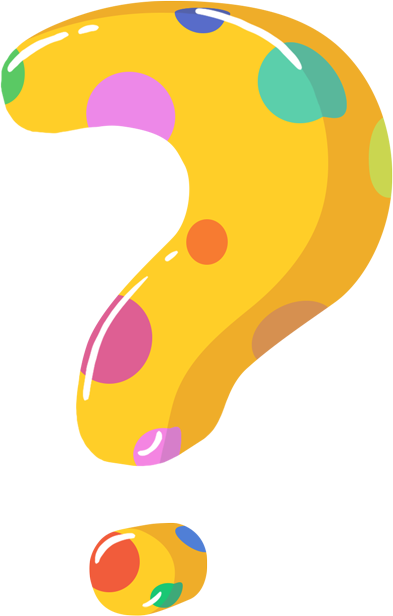 «Игра с фонариком"
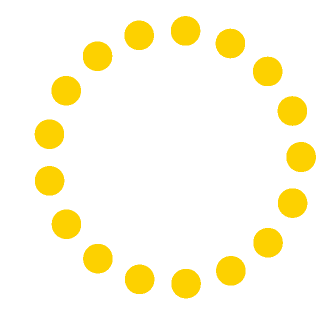 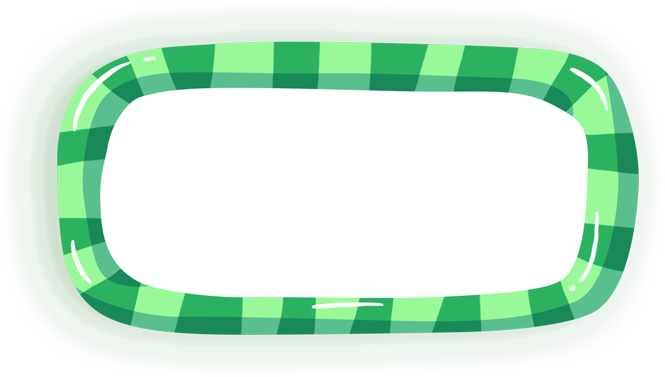 Интерактивная доска
  и массажный коврик
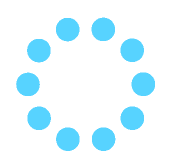 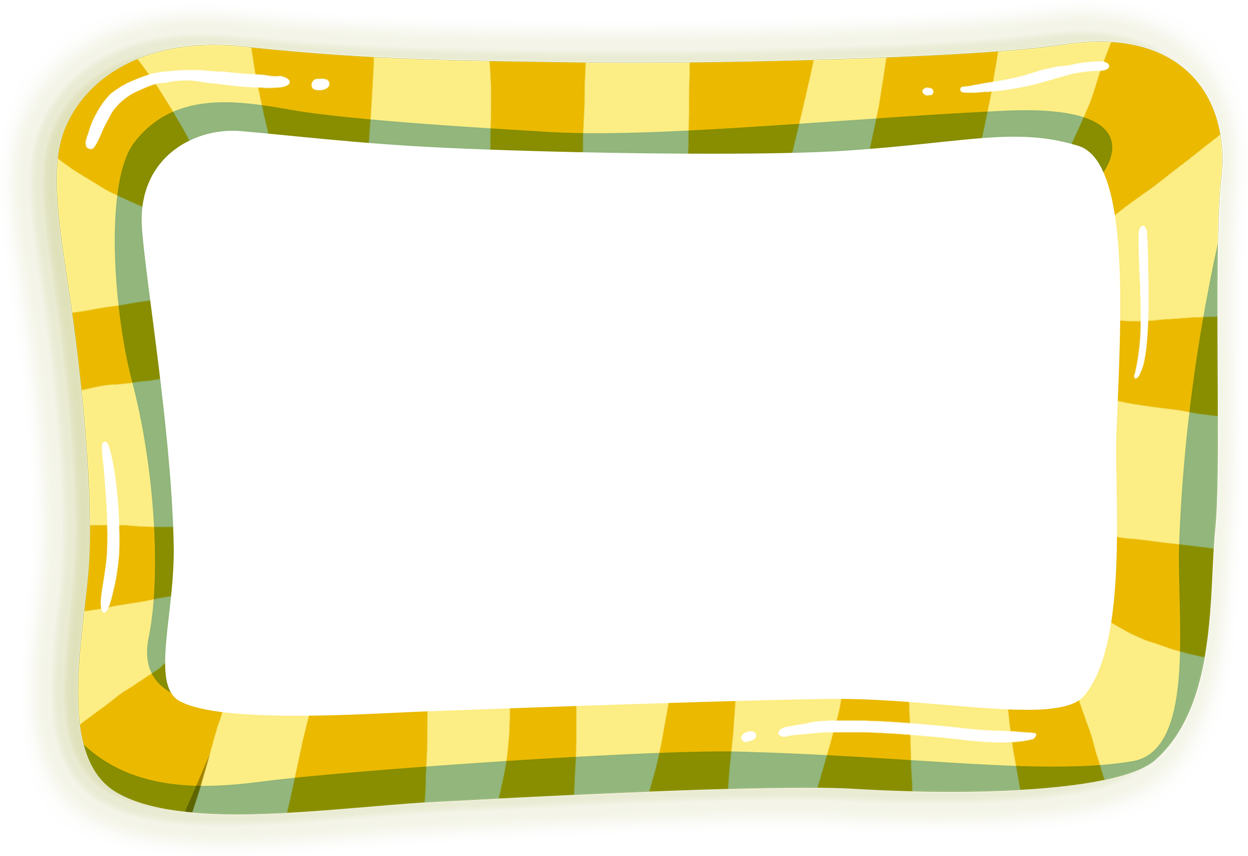 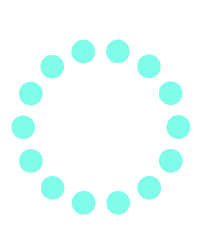 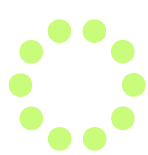 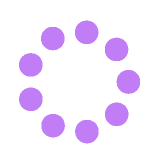 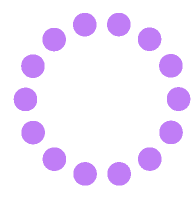 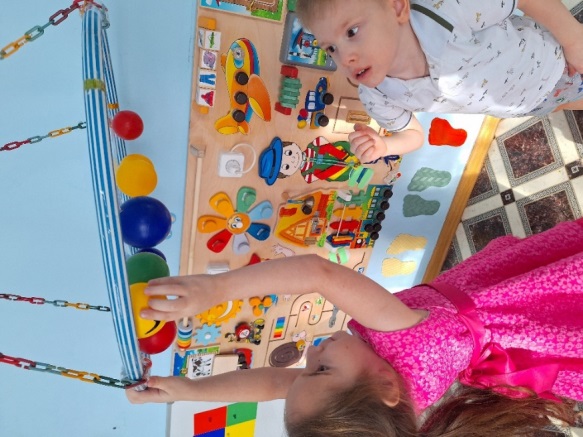 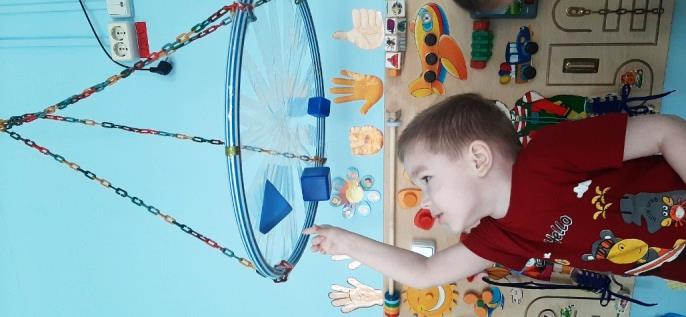 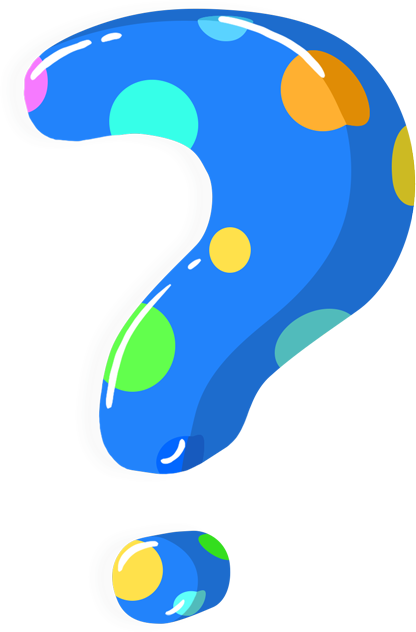 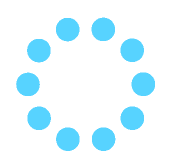 «Классификация объёмных фигур
 по цвету, форме»
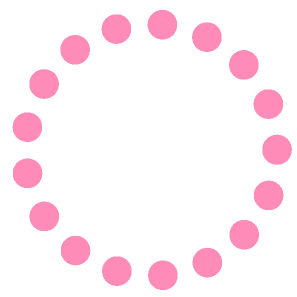 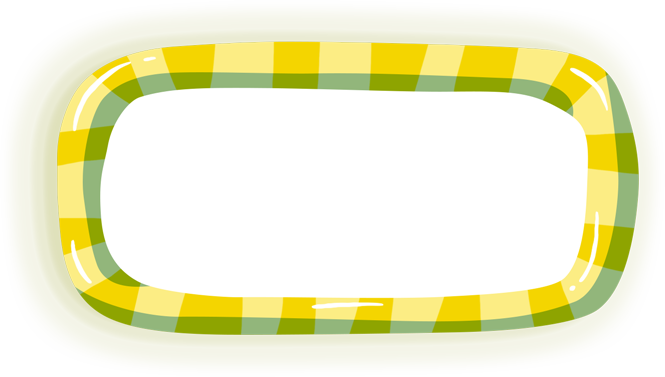 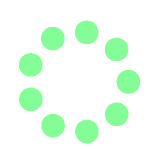 Думающий потолок
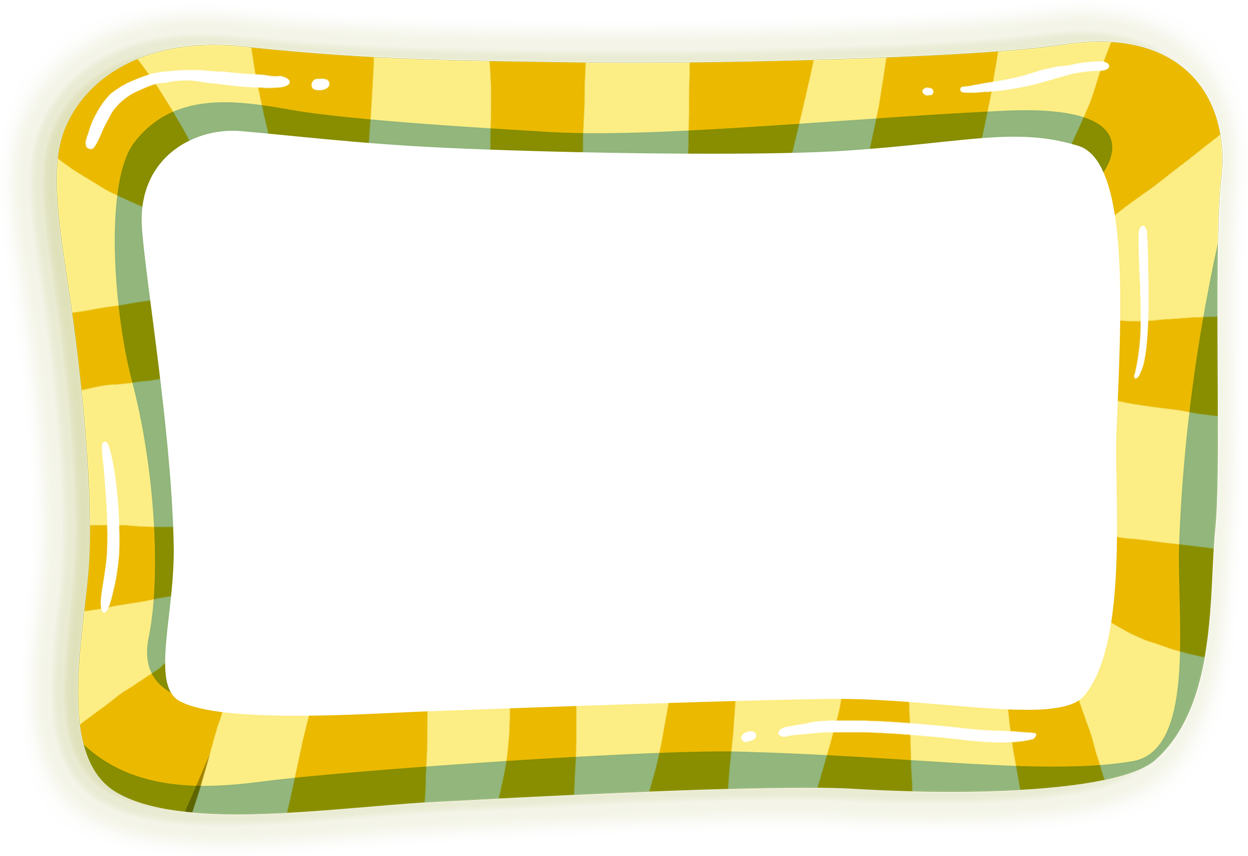 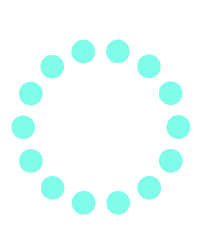 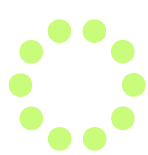 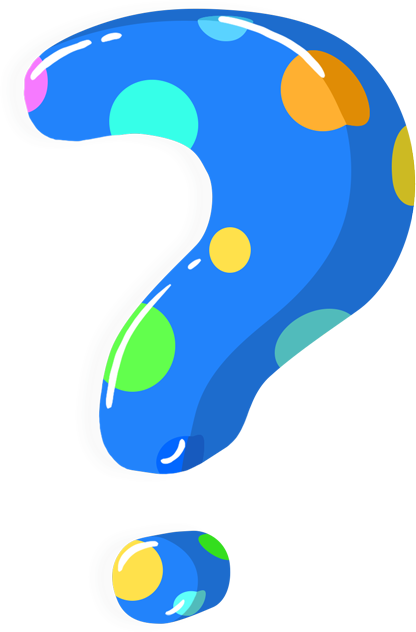 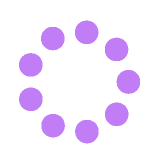 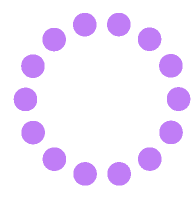 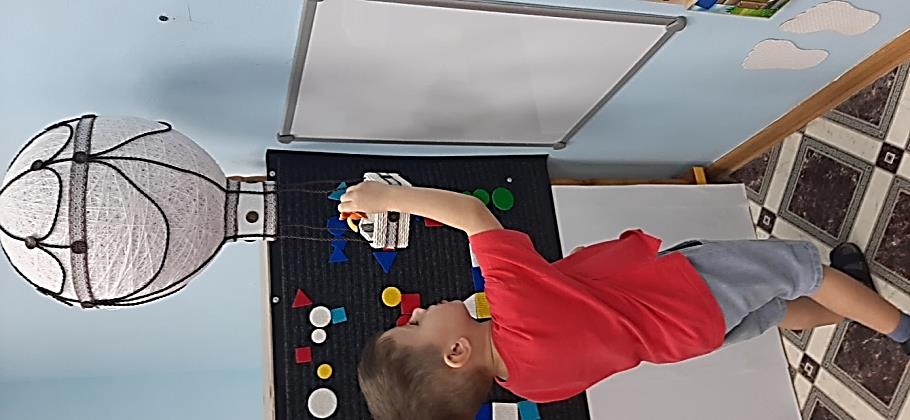 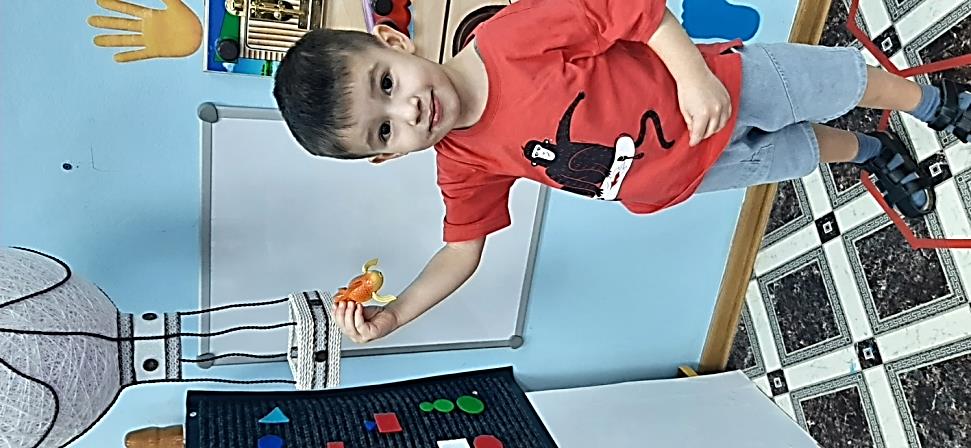 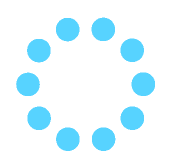 Воздушный шар, как элемент «думающего потолка». 
Коробочка  является мотивационной точкой, привлекающая внимание детей к тому, 
что там лежит.
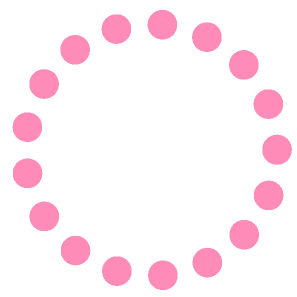 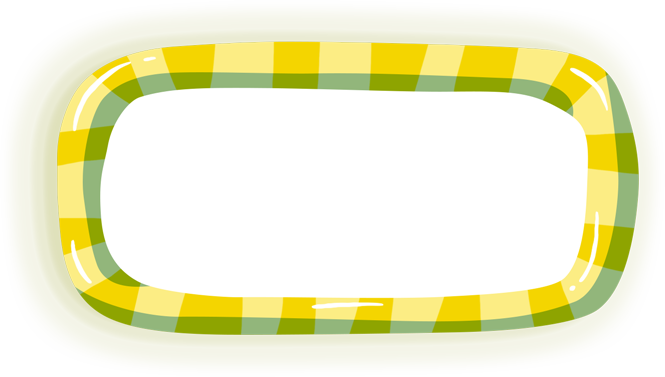 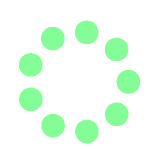 Думающий потолок
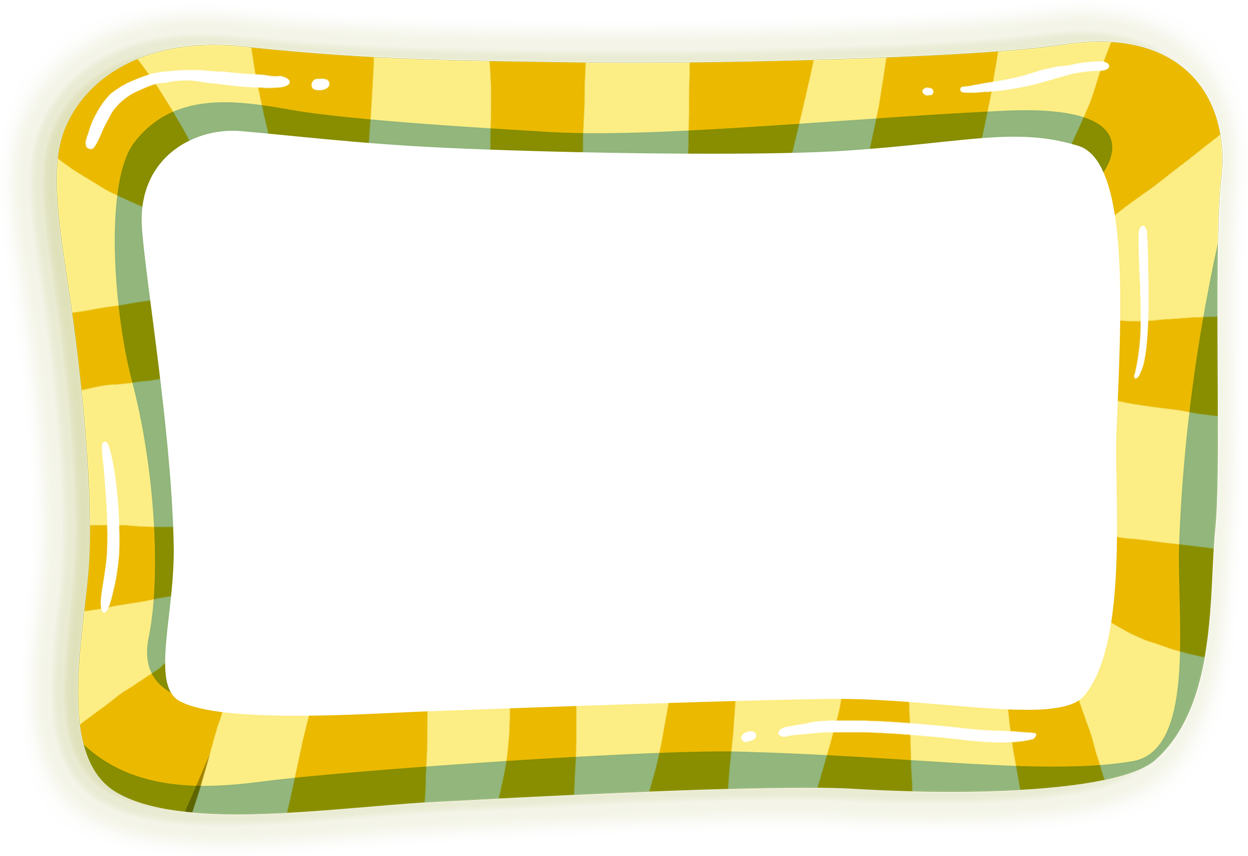 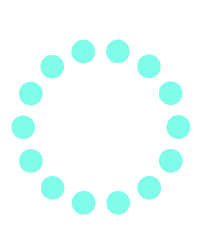 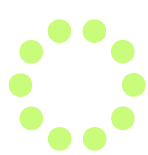 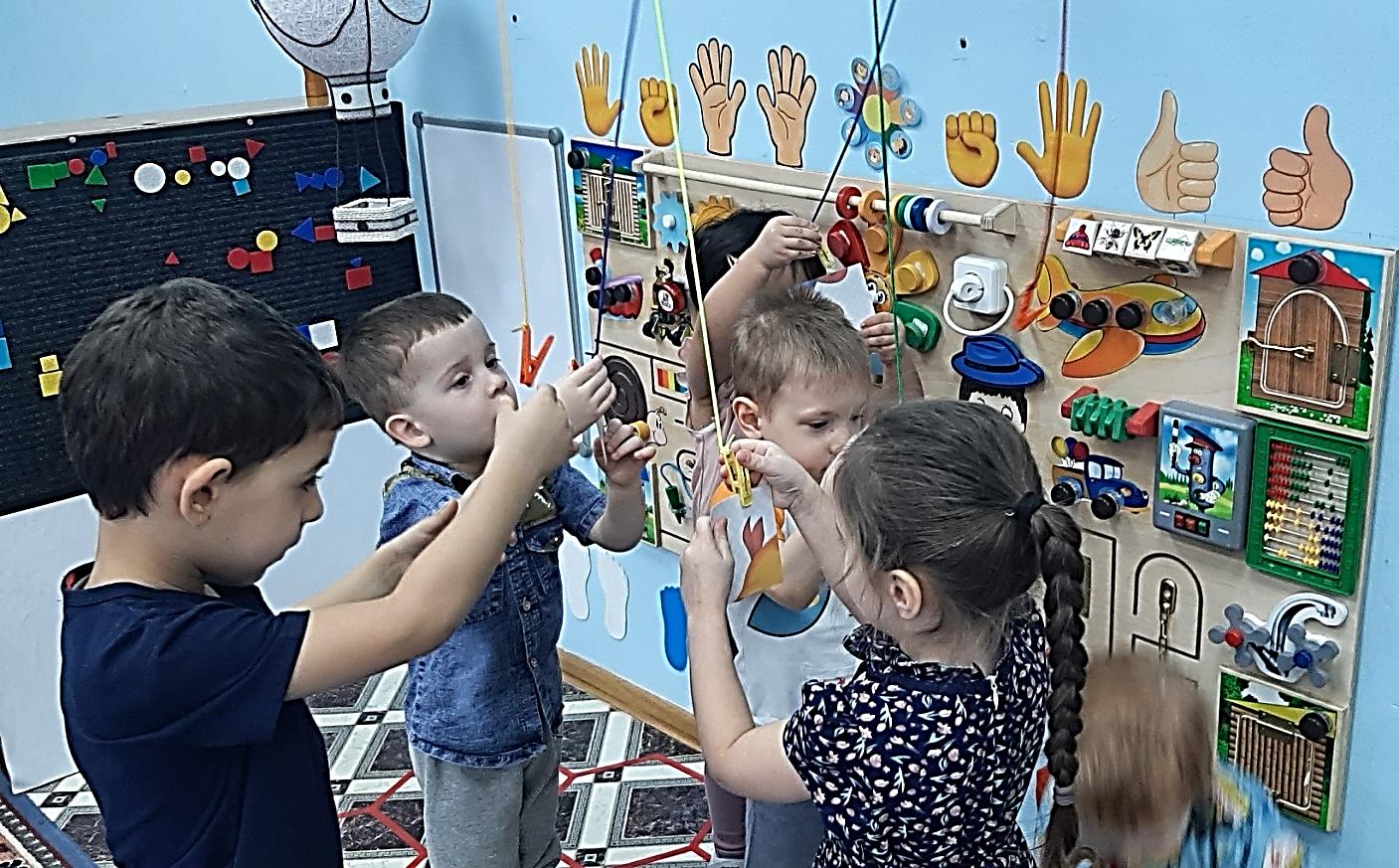 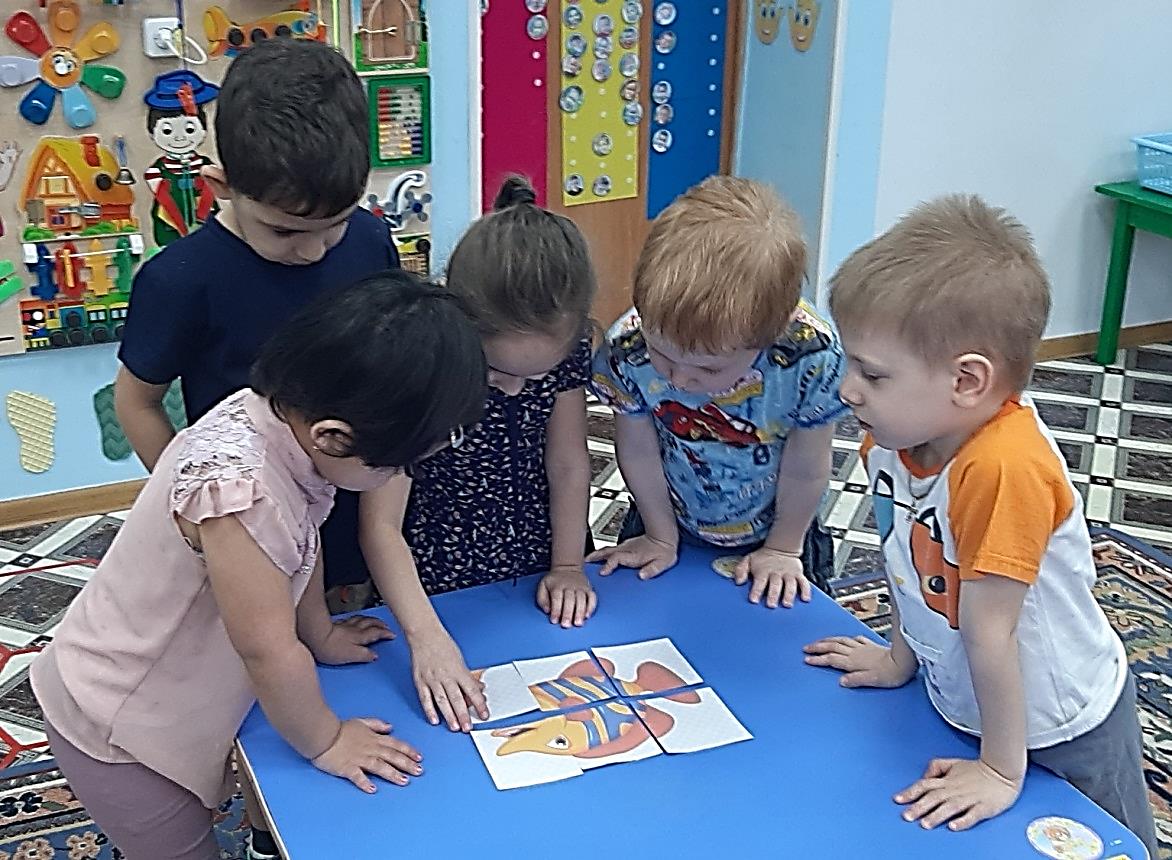 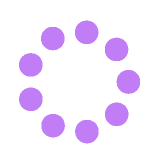 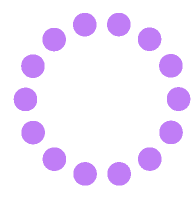 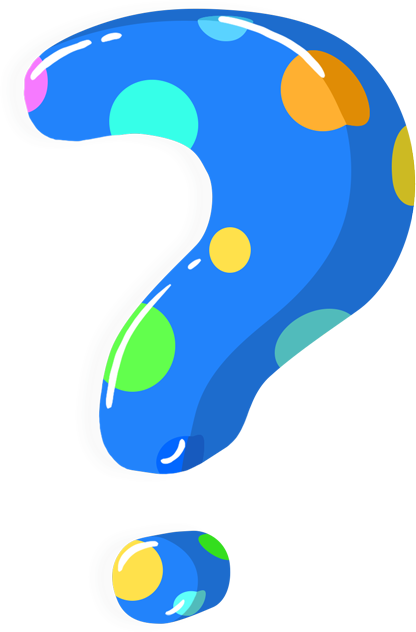 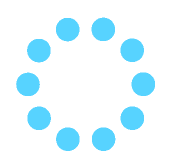 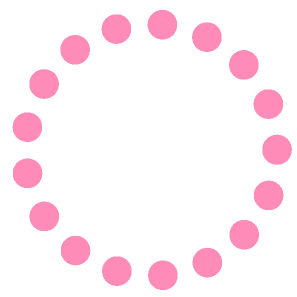 Игра «Собери картинку»
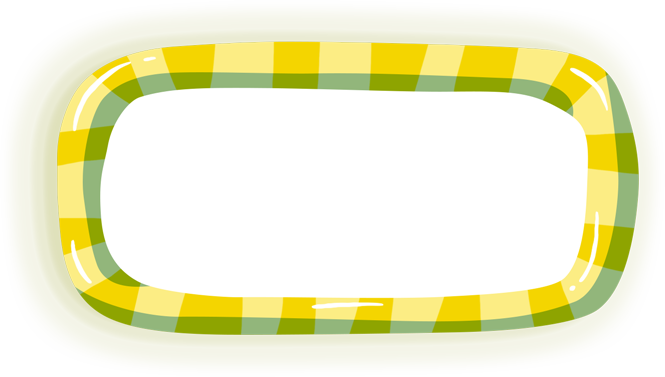 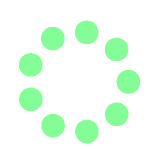 Думающий потолок
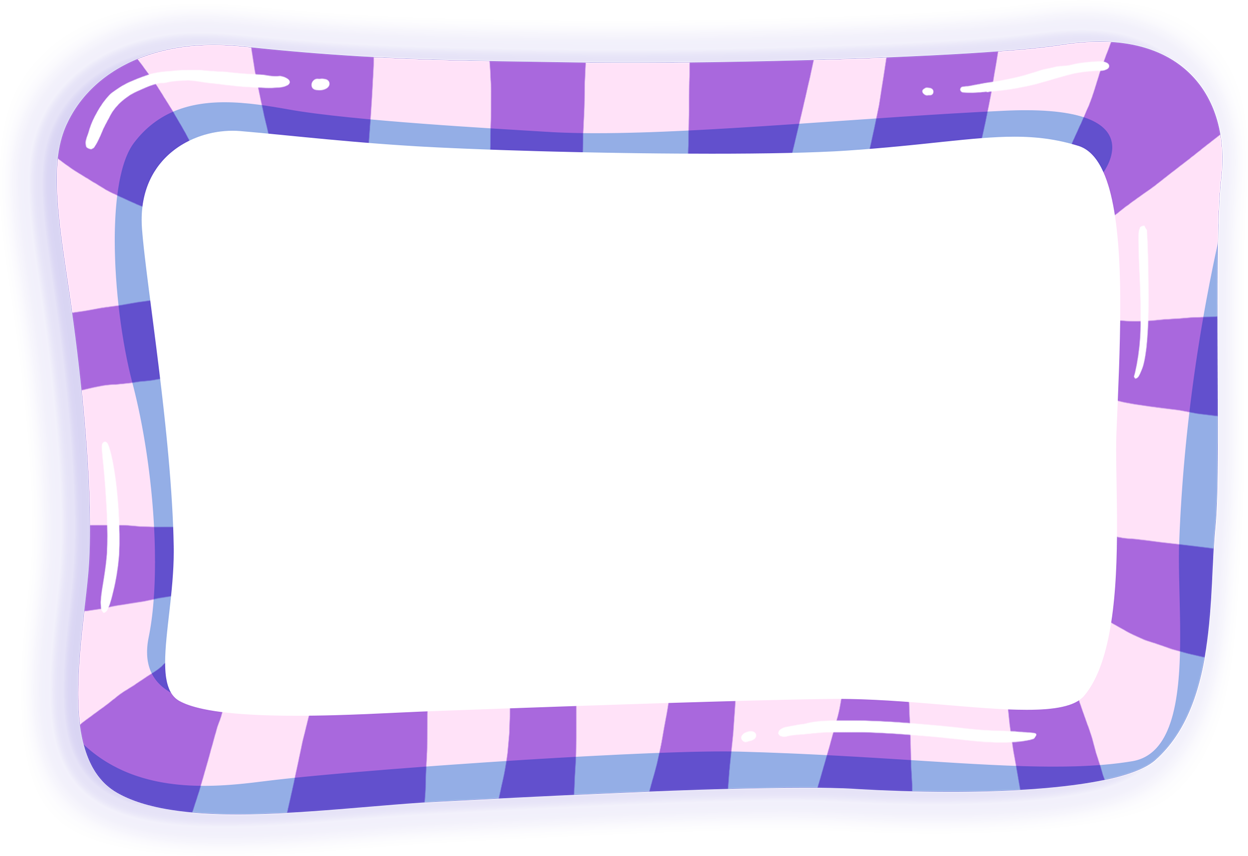 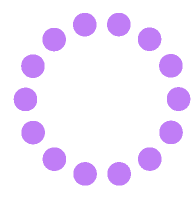 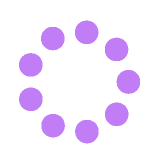 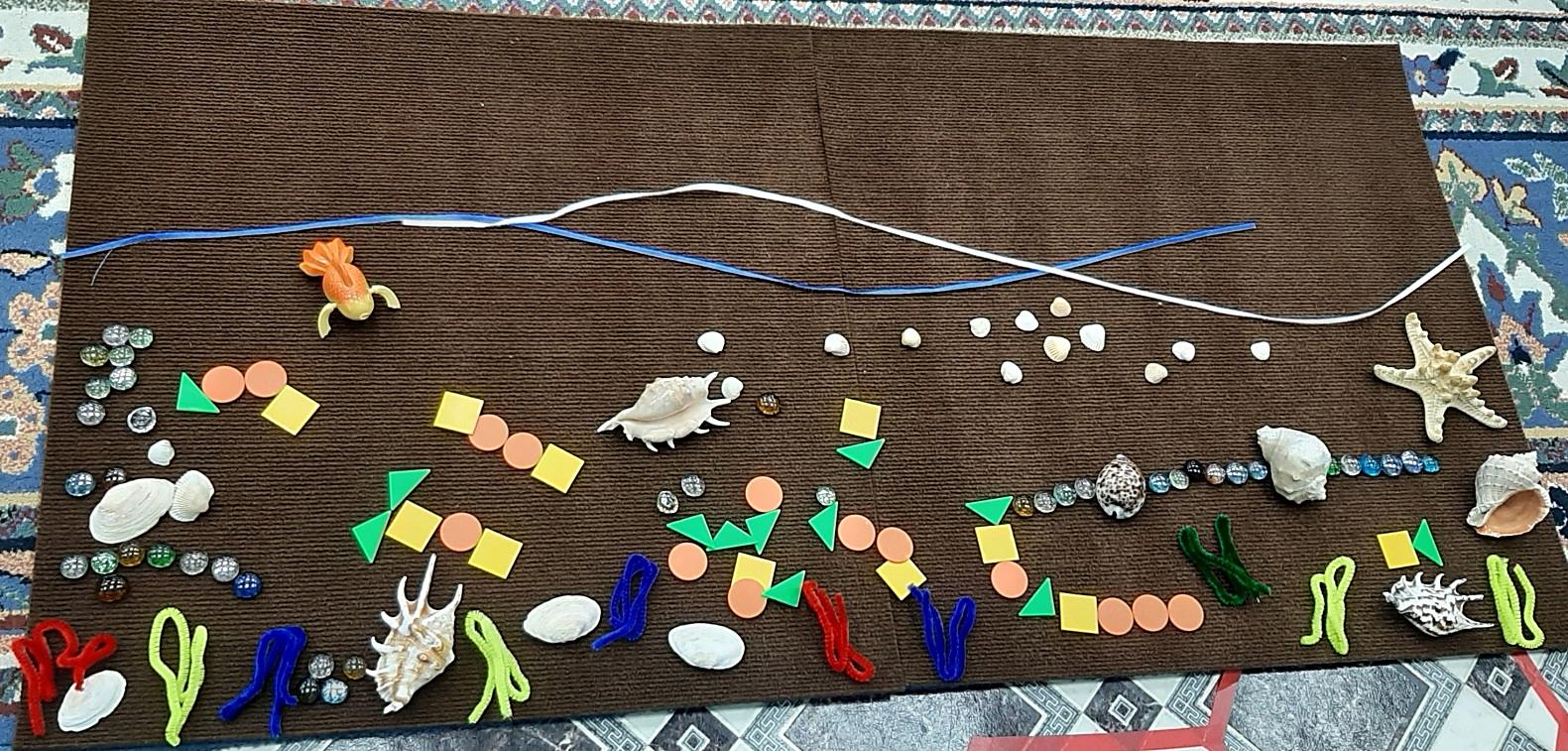 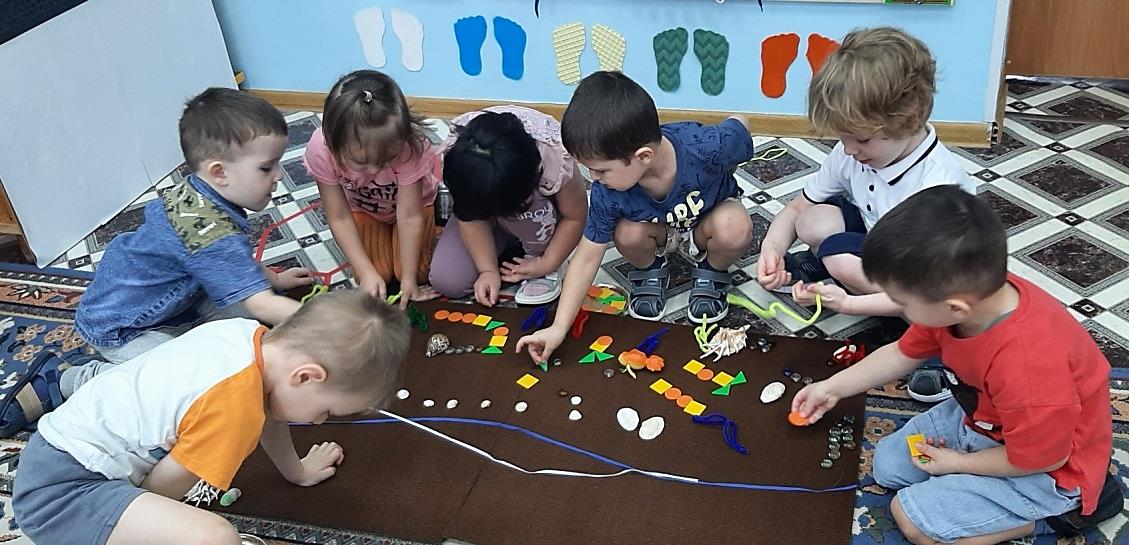 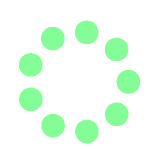 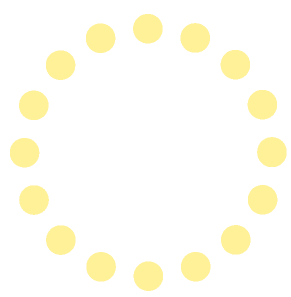 Думающий потолок
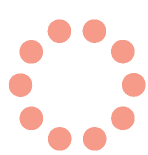 «Создаем подводный мир»
Коврик, который заполняется тем, что лежит рядом 
(цветные камешки, ракушки разных видов, геометрические фигуры, пушистая проволока, шнурочки).
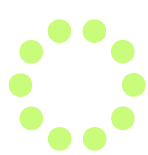 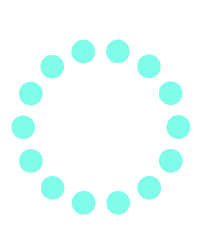 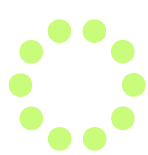 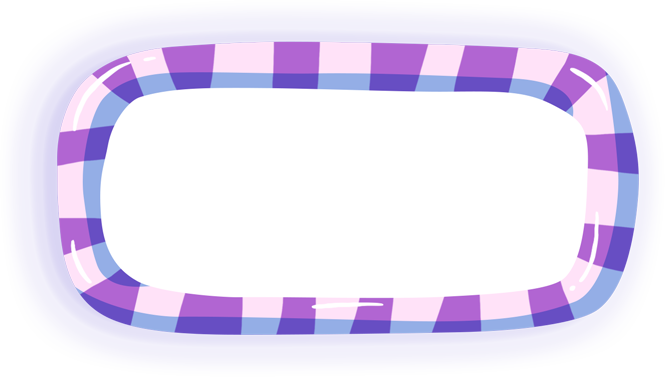 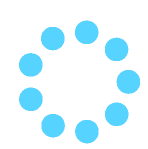 Думающий пол
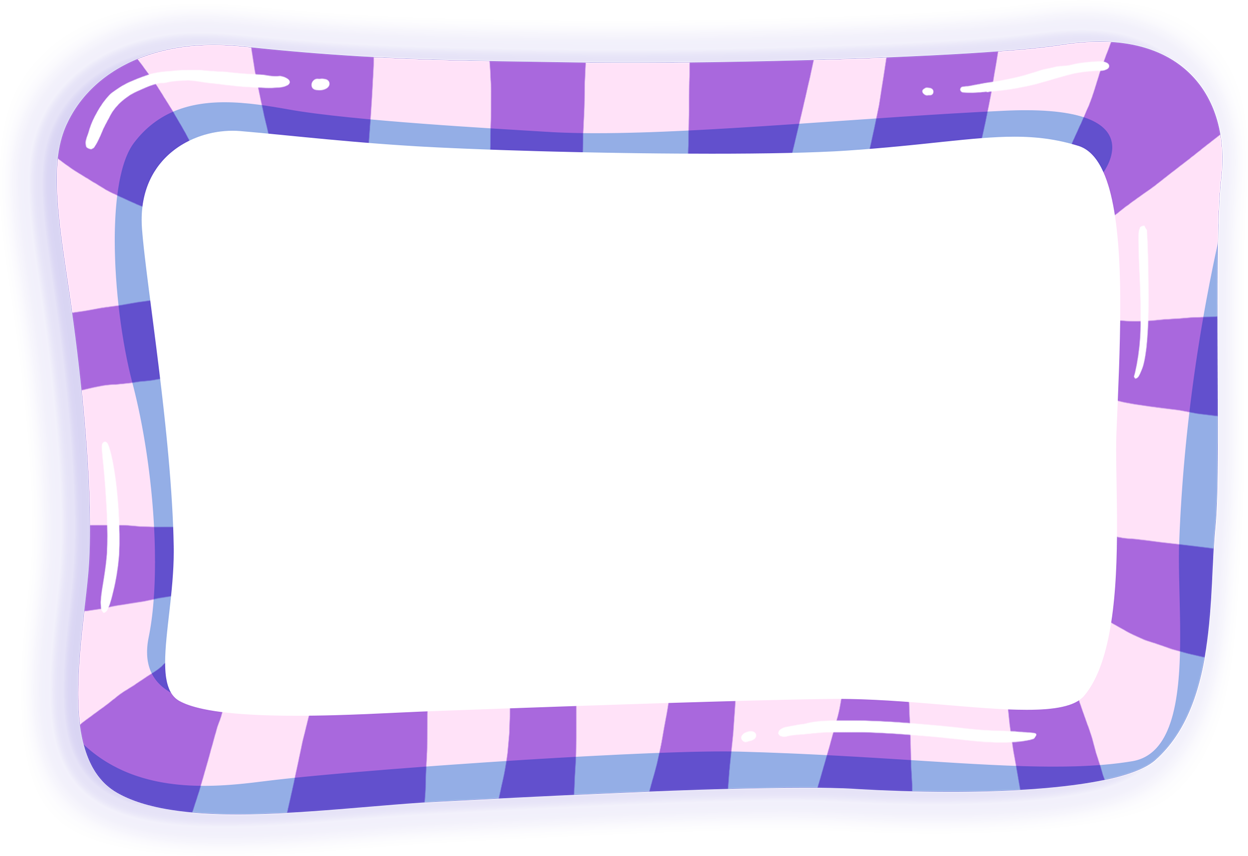 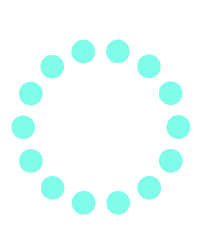 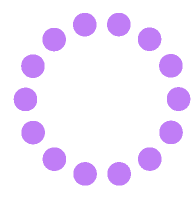 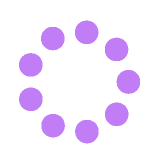 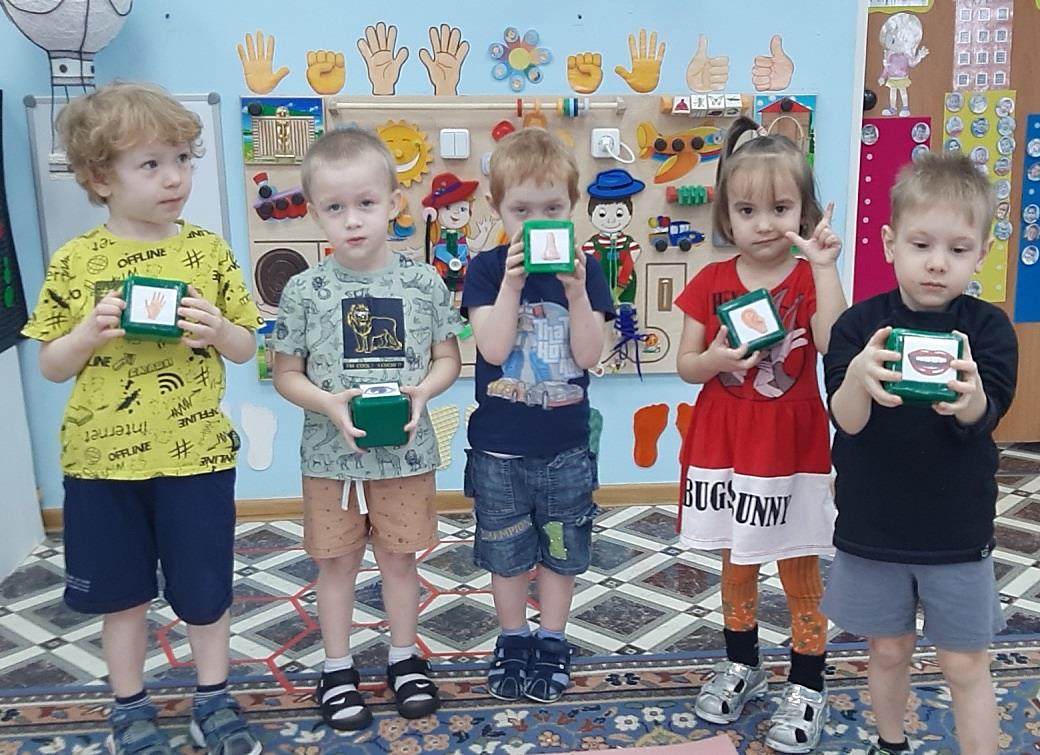 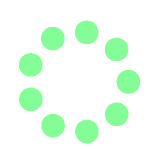 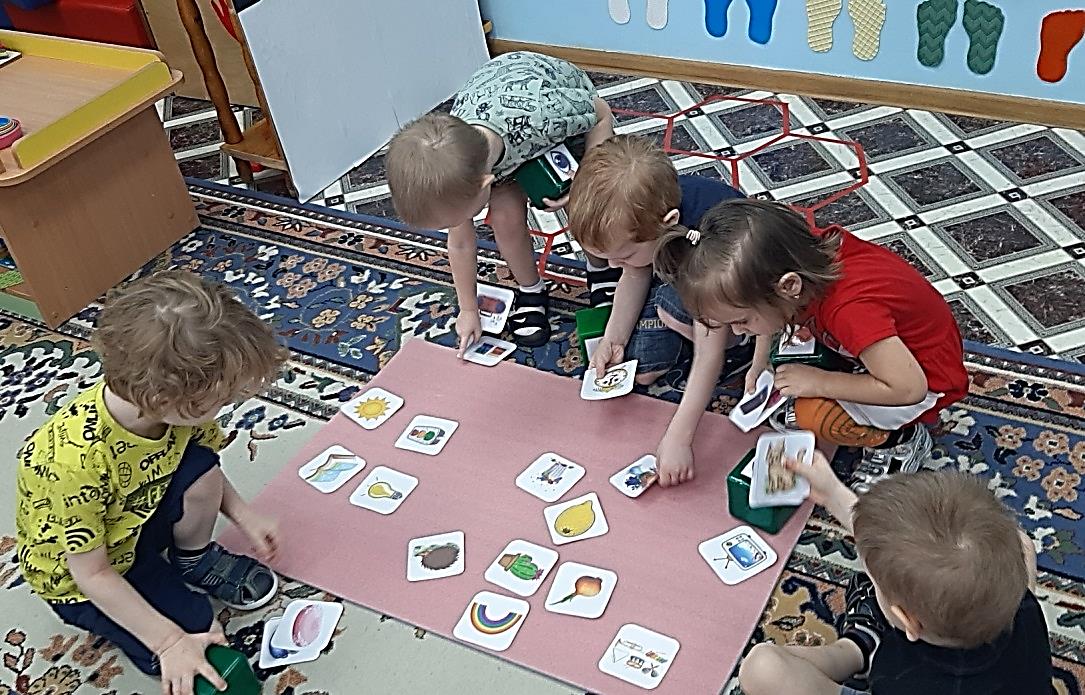 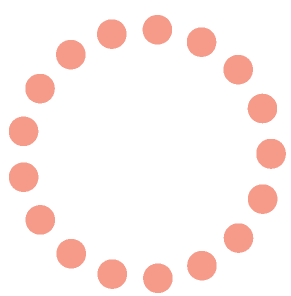 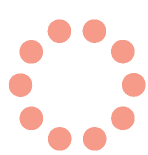 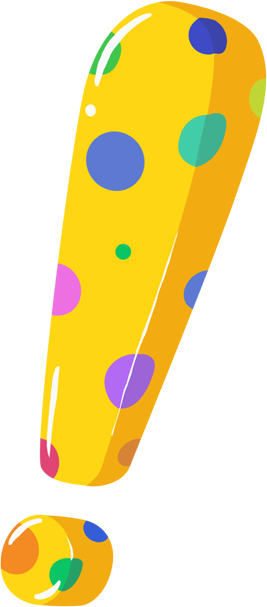 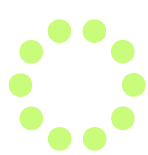 Игра с сотами «Органы чувств»
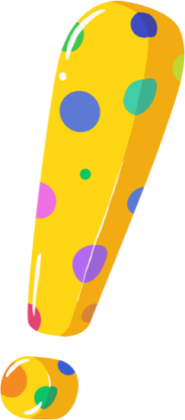 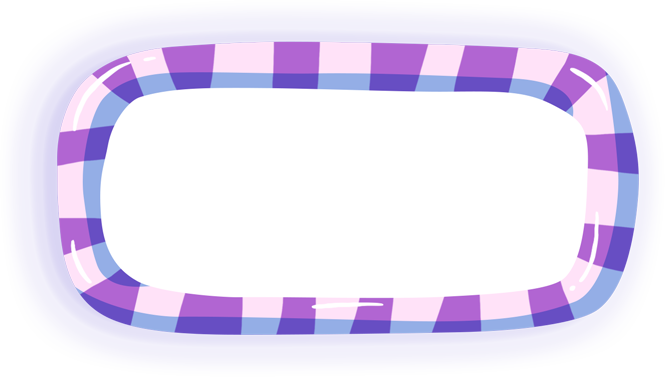 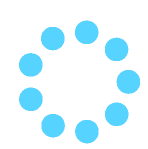 Соты – мозаичная осведомленность
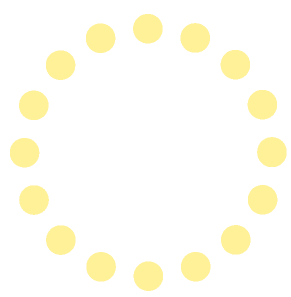 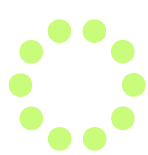 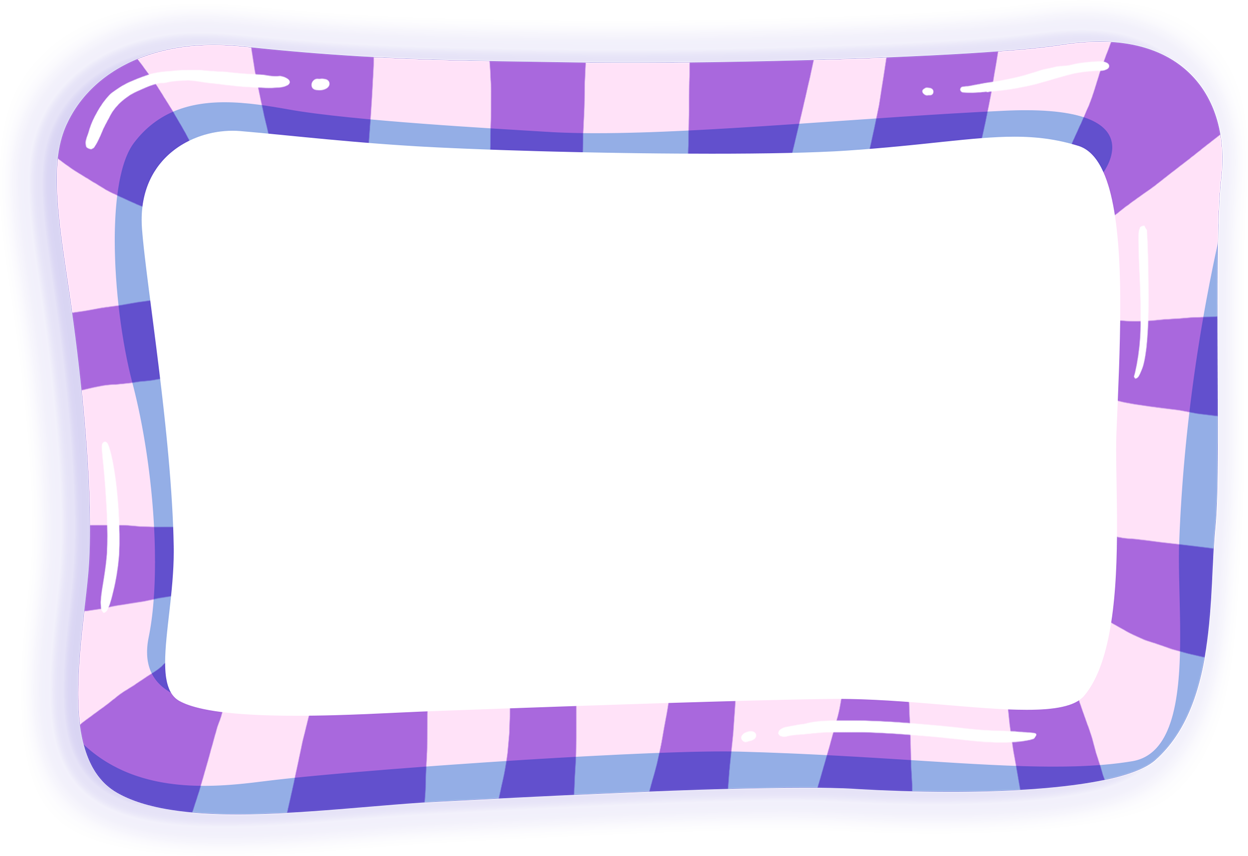 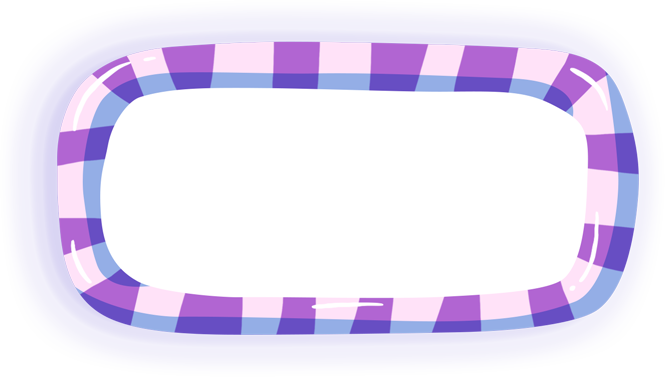 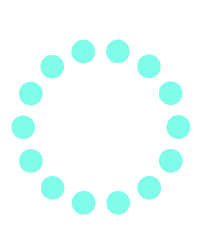 Соты – мозаичная осведомленность
(авторская разработка Л.Ю. Кругловой)
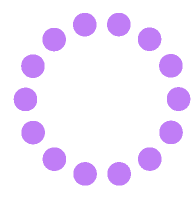 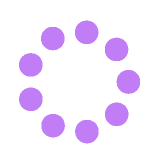 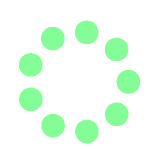 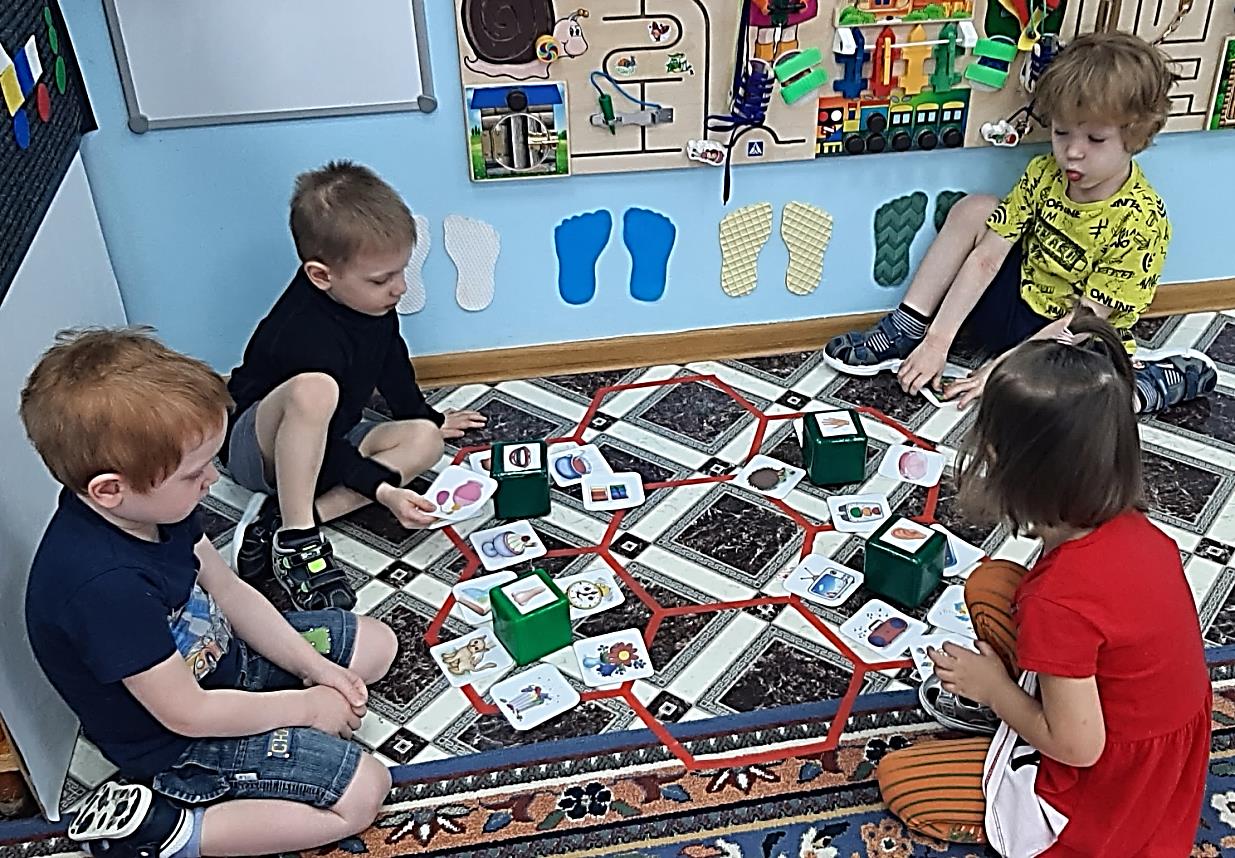 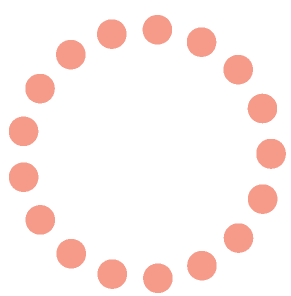 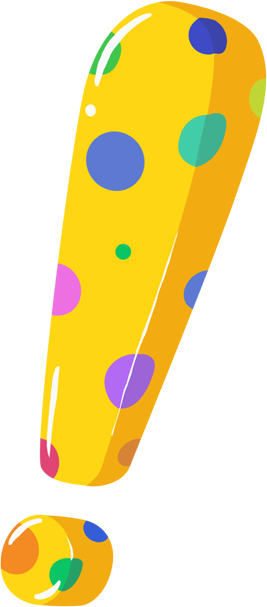 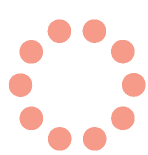 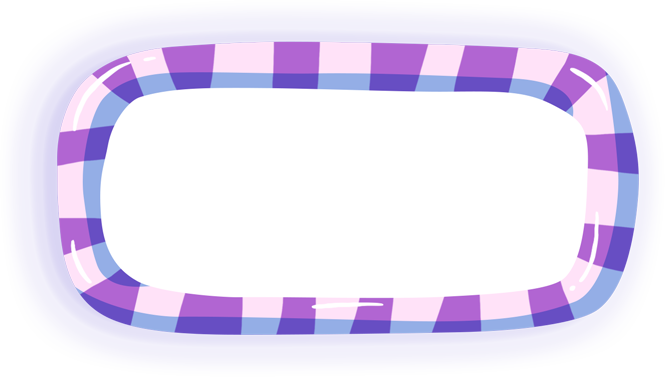 Думающий пол
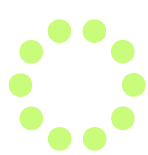 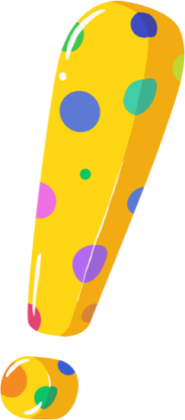 Игра с сотами «Органы чувств»
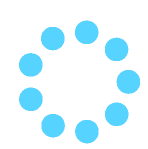 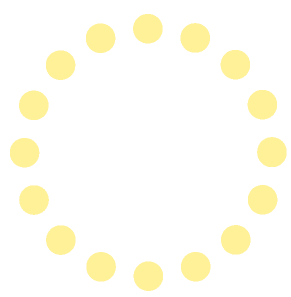 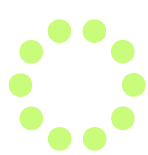 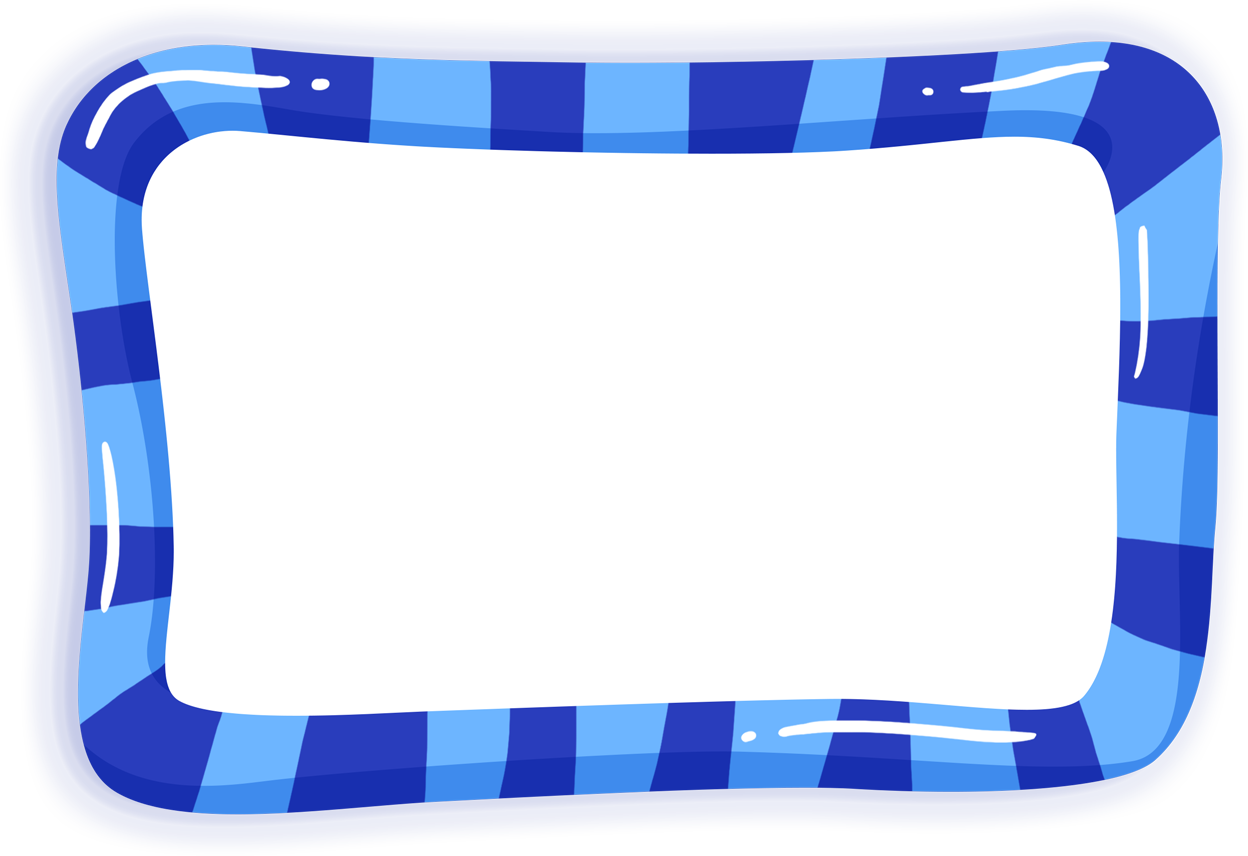 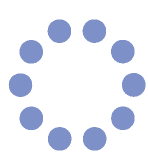 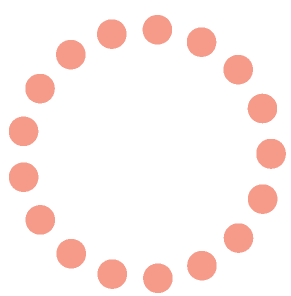 Уникальность в том, что на 1 кв.м Центра нет ни одного пустого инфо-пространства, все элементы продуманы и направлены на развитие ребенка,  включая стены, пол, потолок.
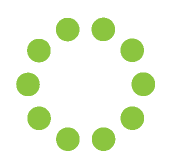 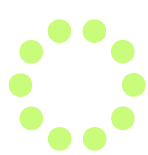 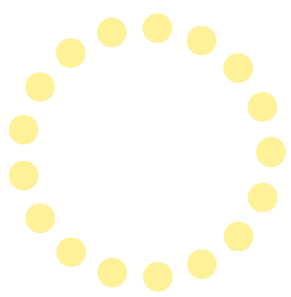 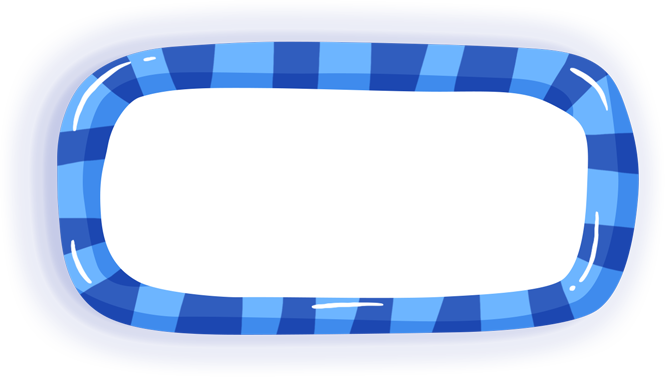 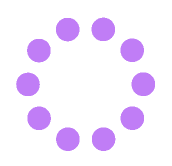 Здоровьесберегающий подход: дети могут свободно передвигаться, задействованы все органы чувств ребенка, нет перенапряжения, поддерживается детский интерес
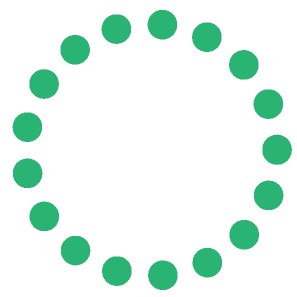 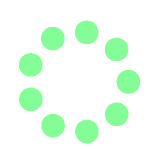 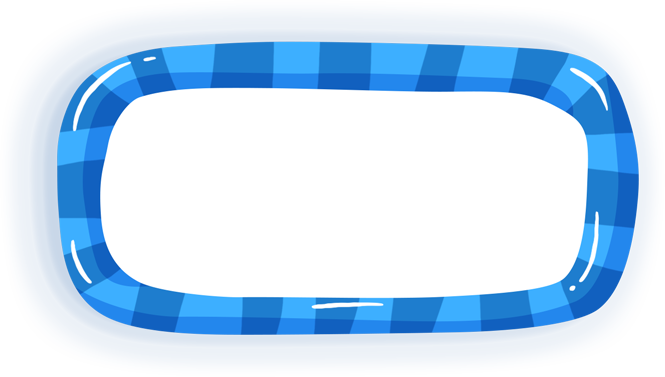 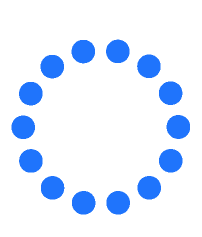 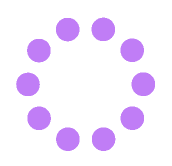 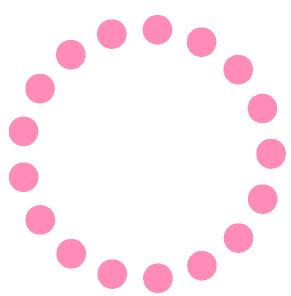 Центр соответствует условиям реализации ФОП и ФГОС ДО (п.3.2.5.):поддержка индивидуальности и инициативы детей через: создание условий для принятия  детьми решений, выражения своих чувств и мыслей; оказание недирективной помощи.
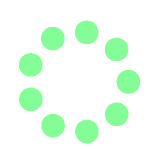 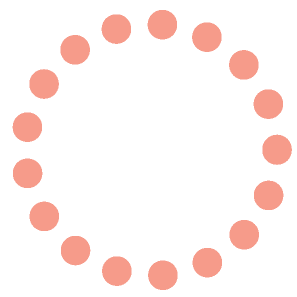 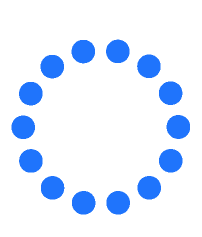 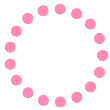 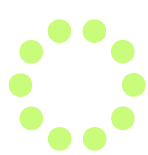 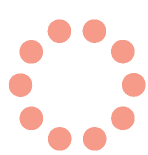 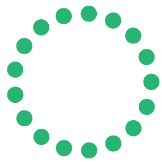